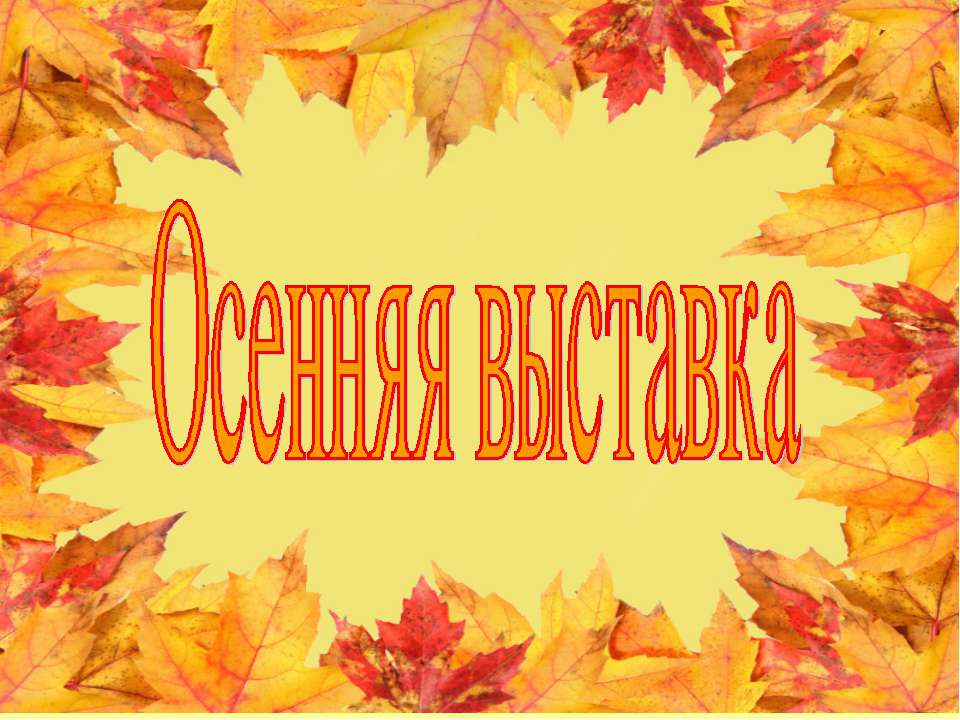 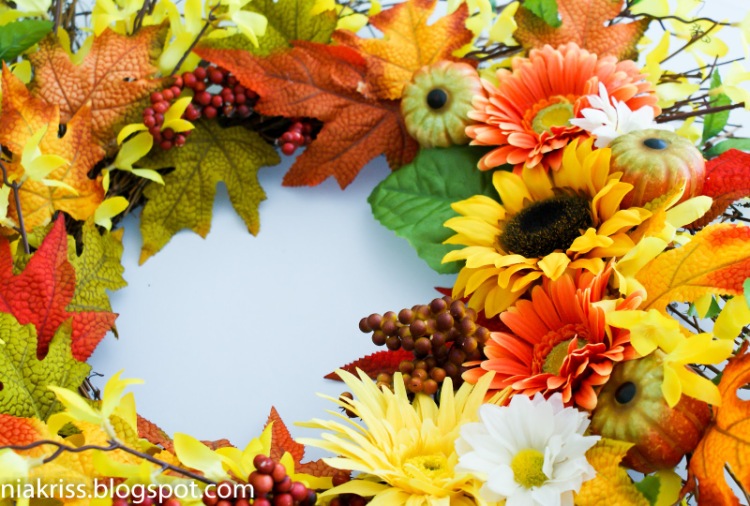 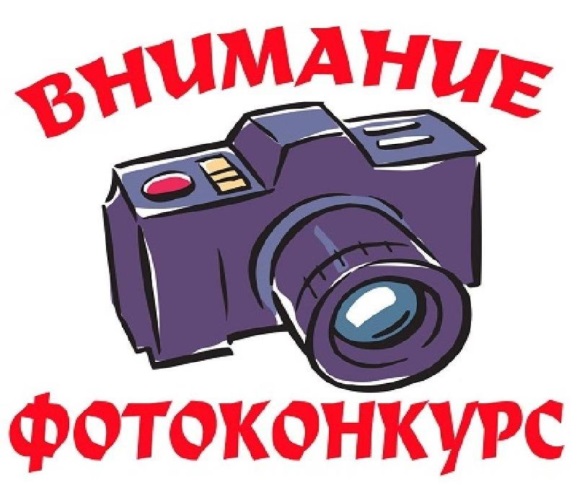 «ЛЮБИМЫЕ МЕСТА ОТДЫХА ОСЕНЬЮ»
ГРУППА «СОЛНЫШКО»
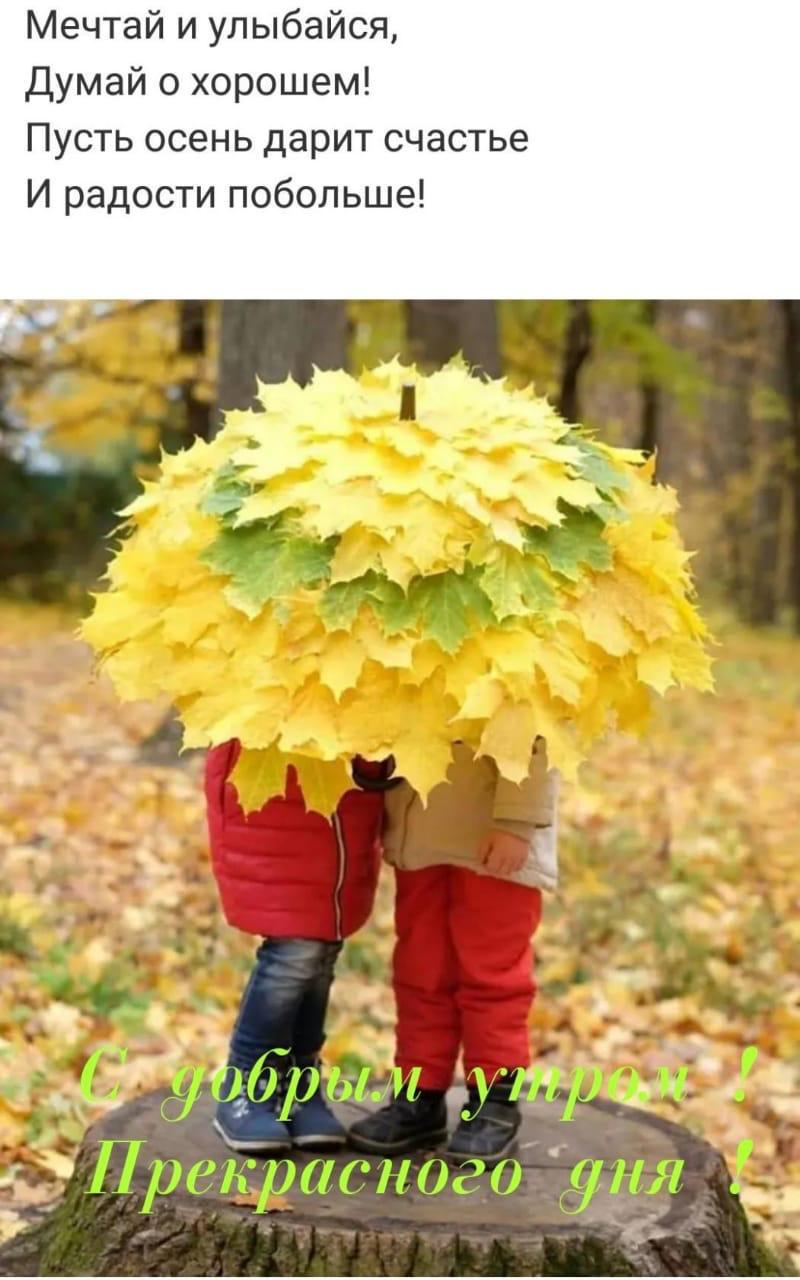 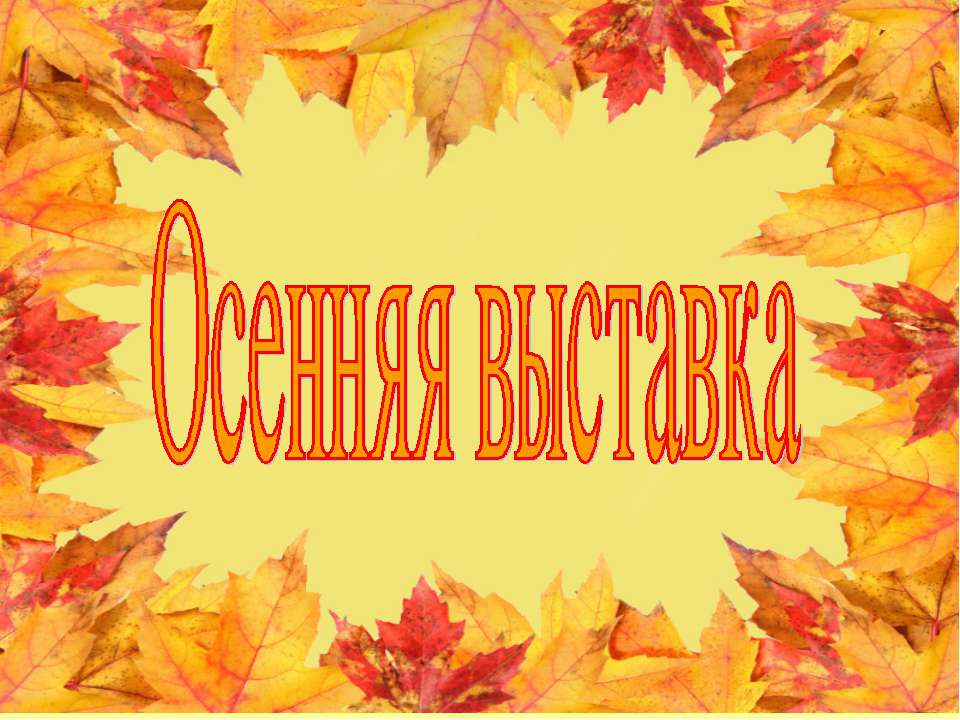 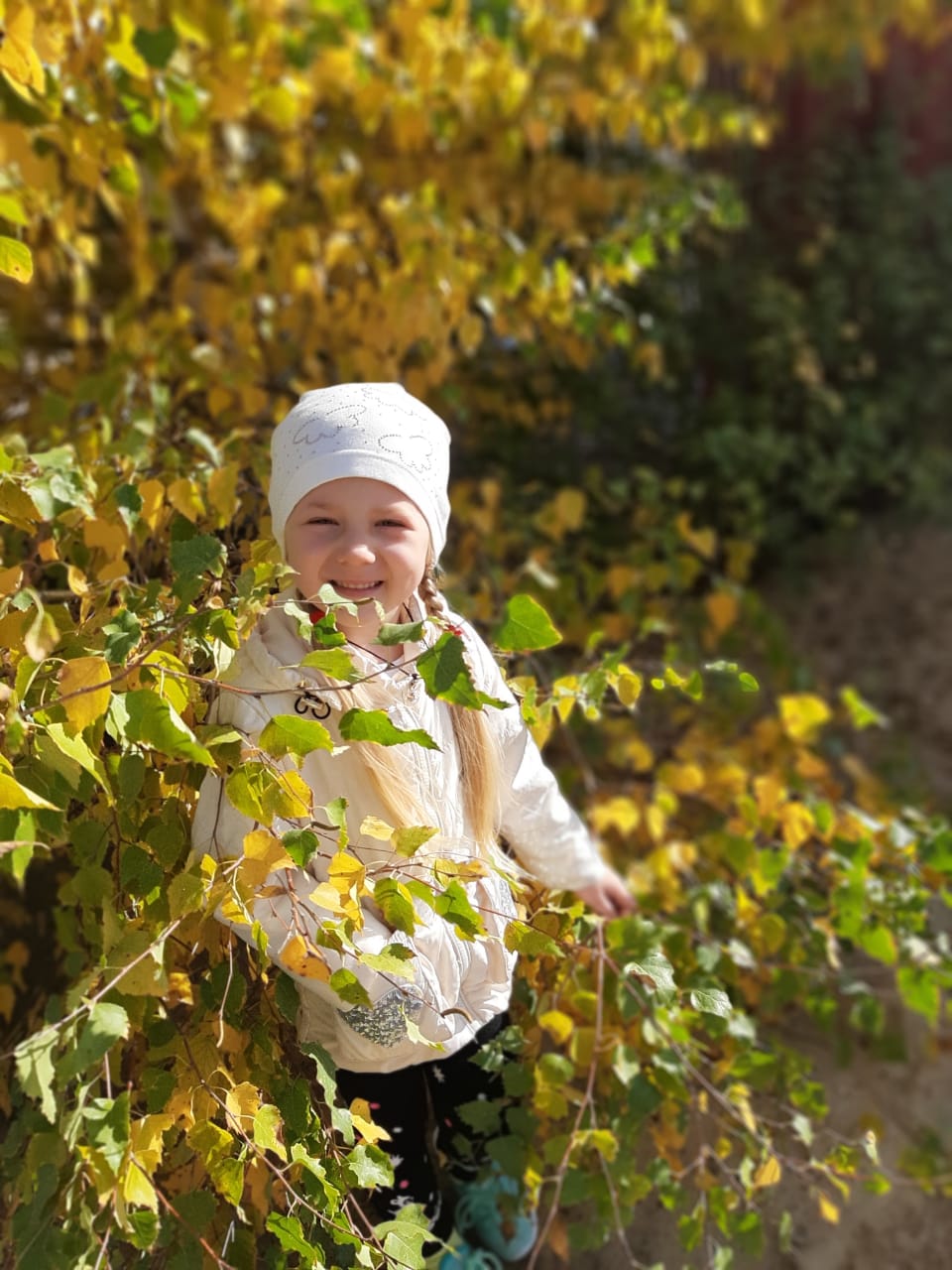 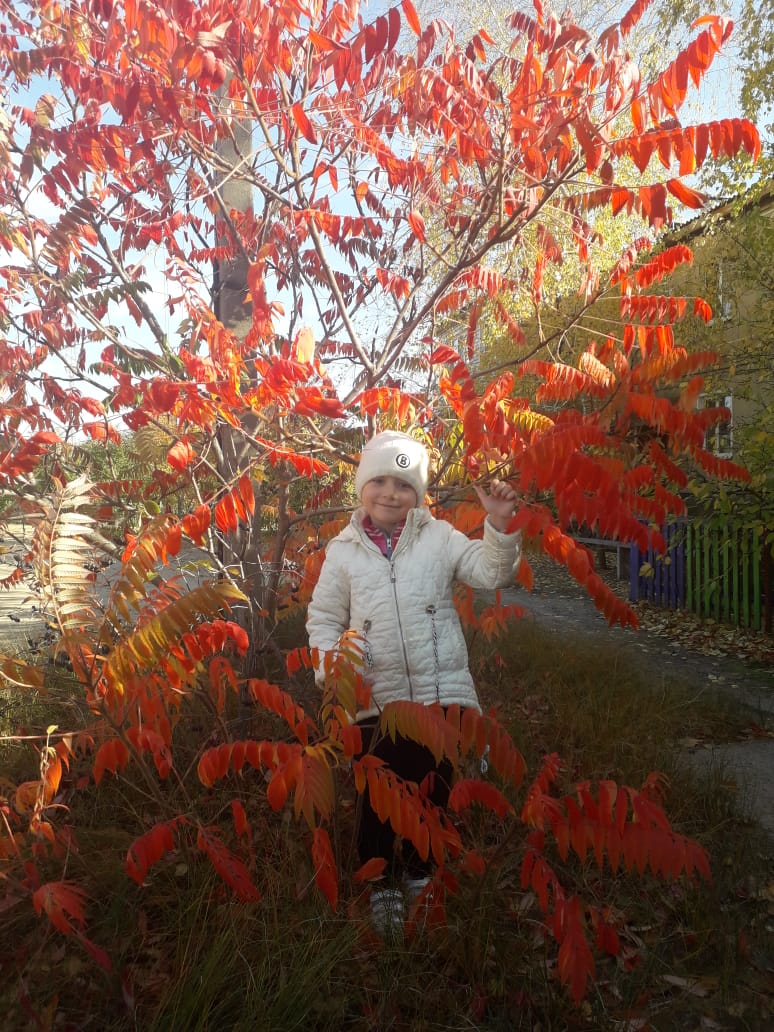 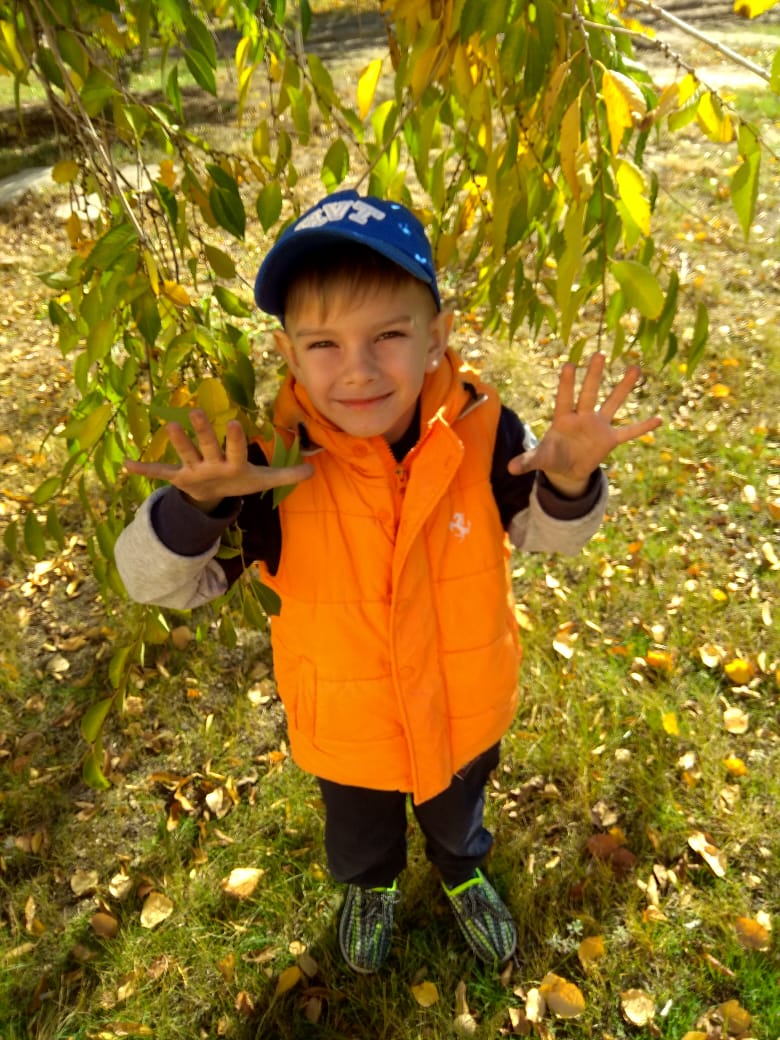 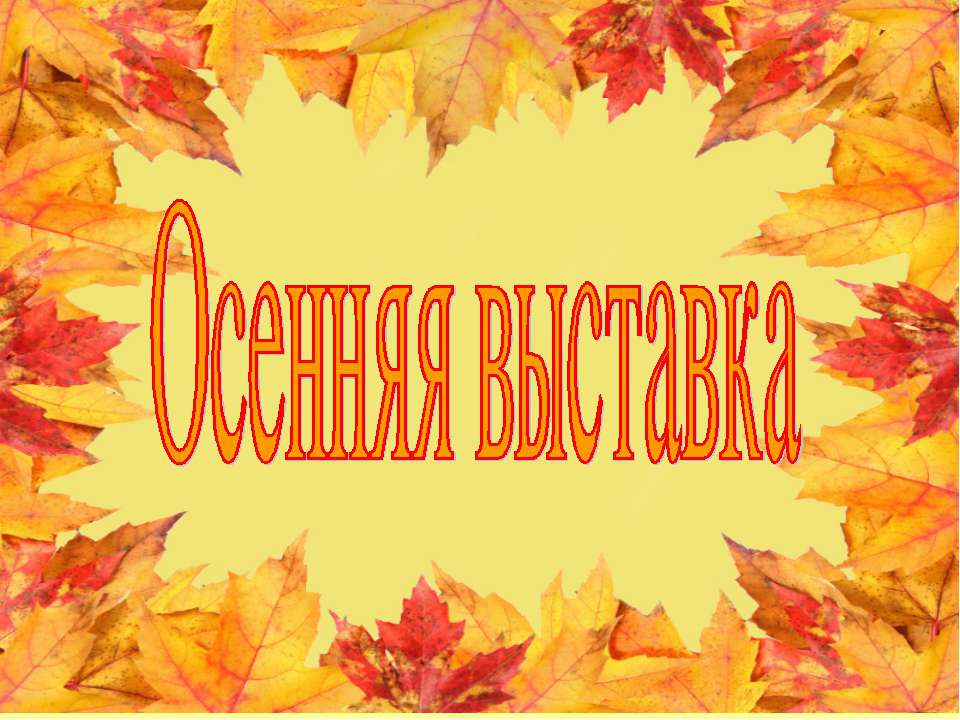 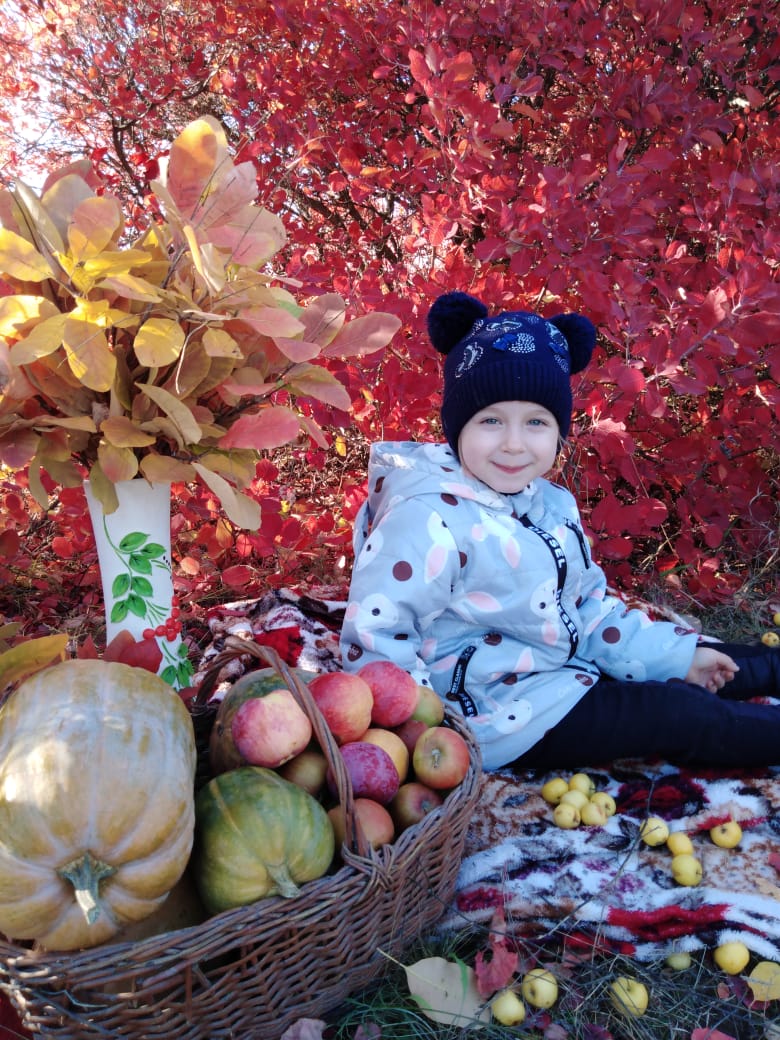 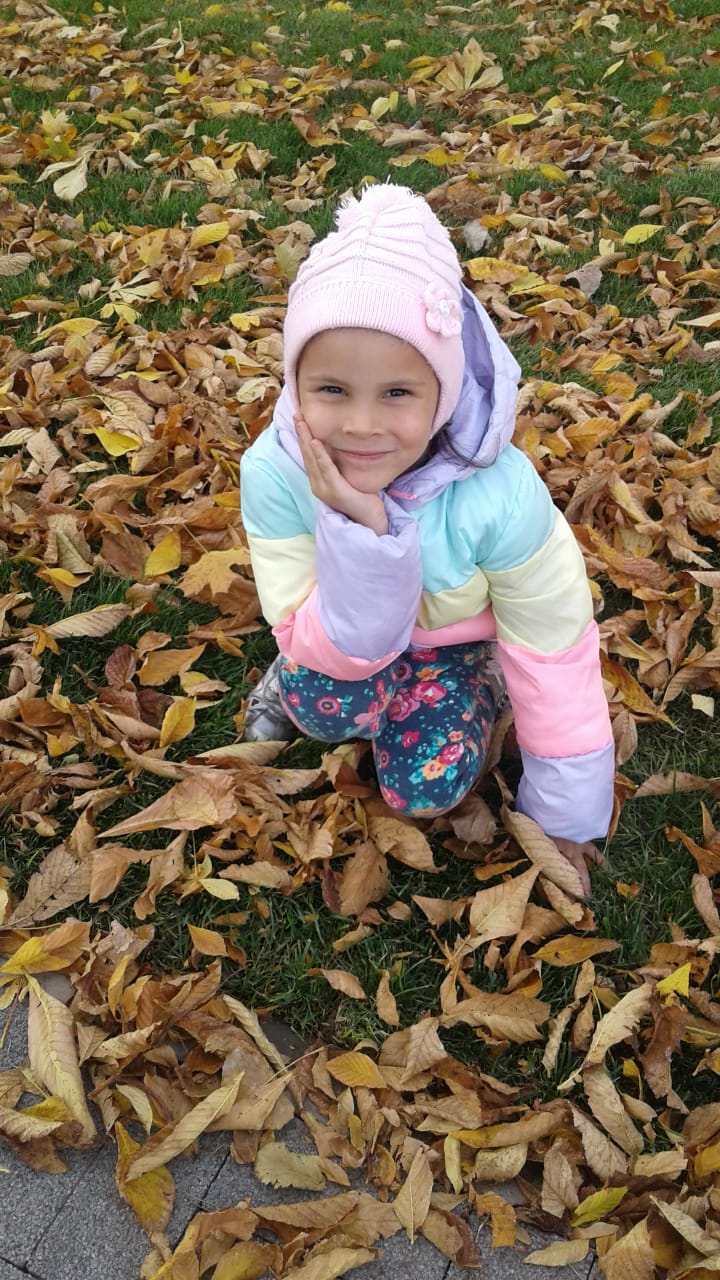 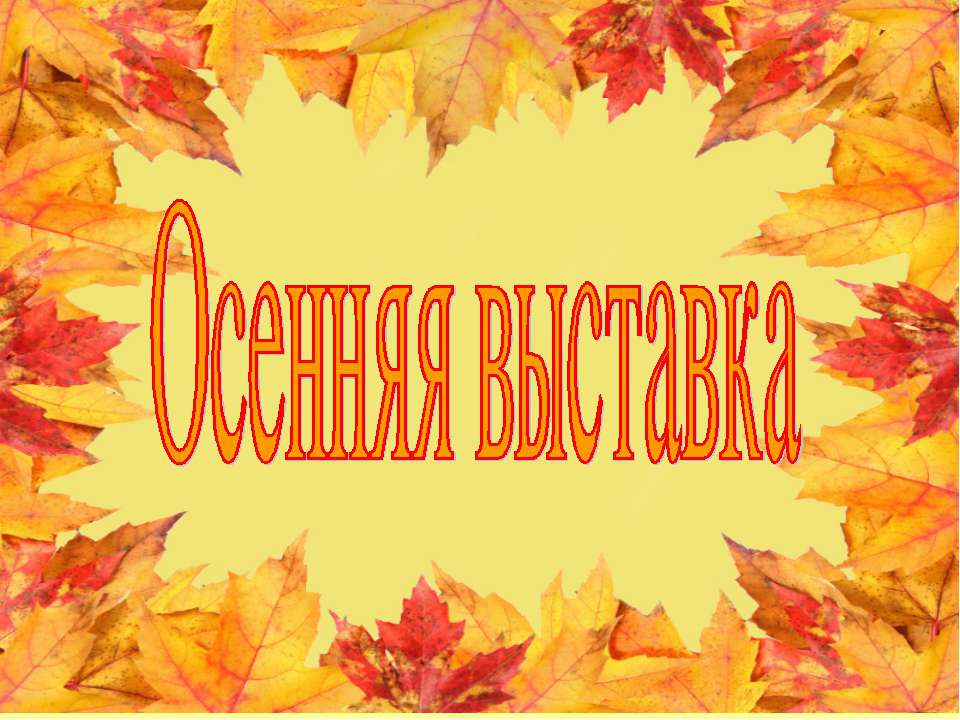 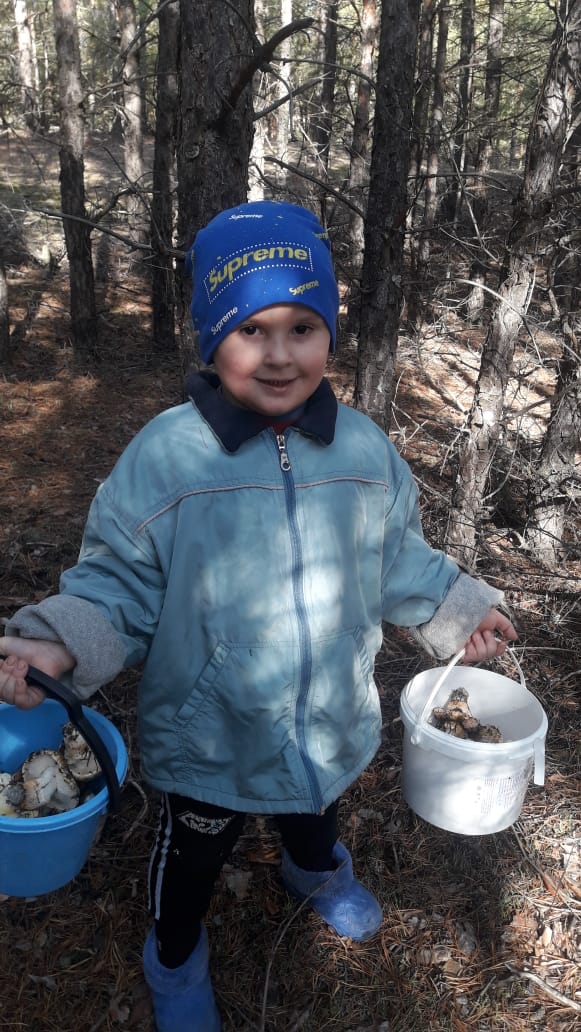 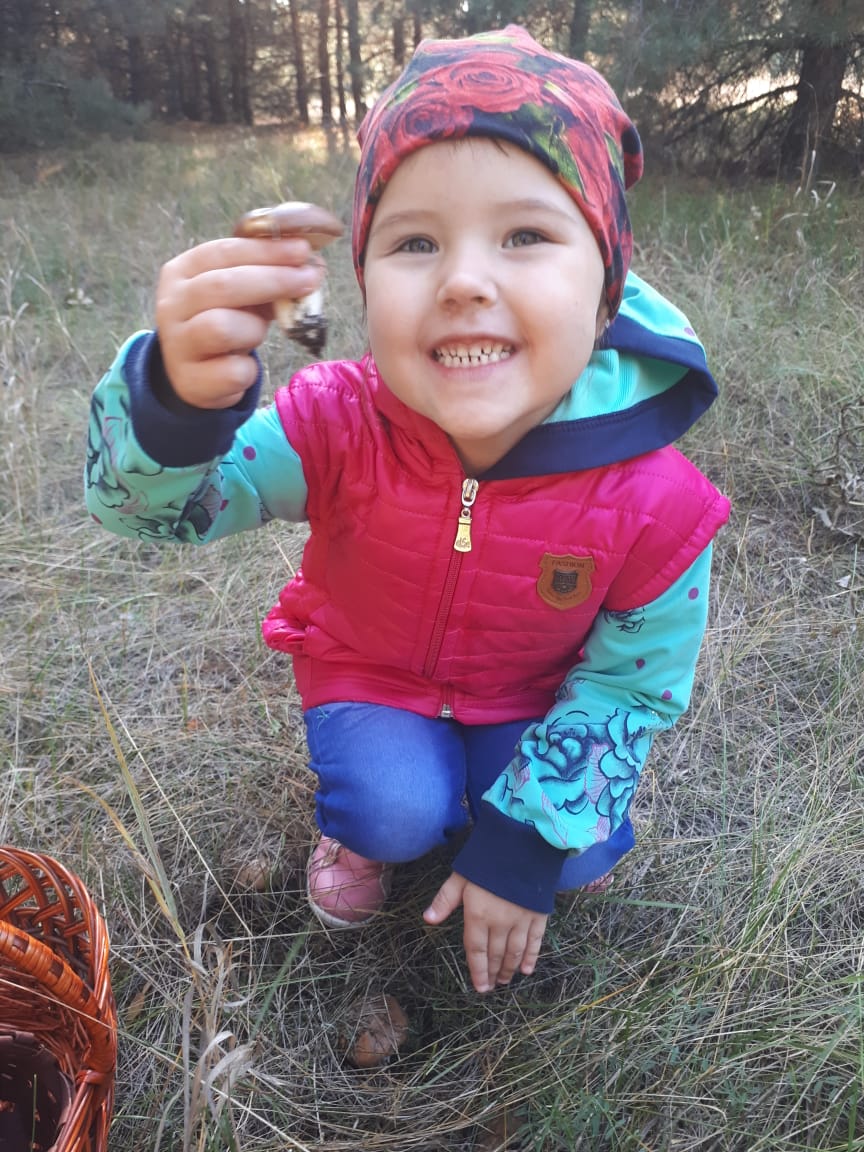 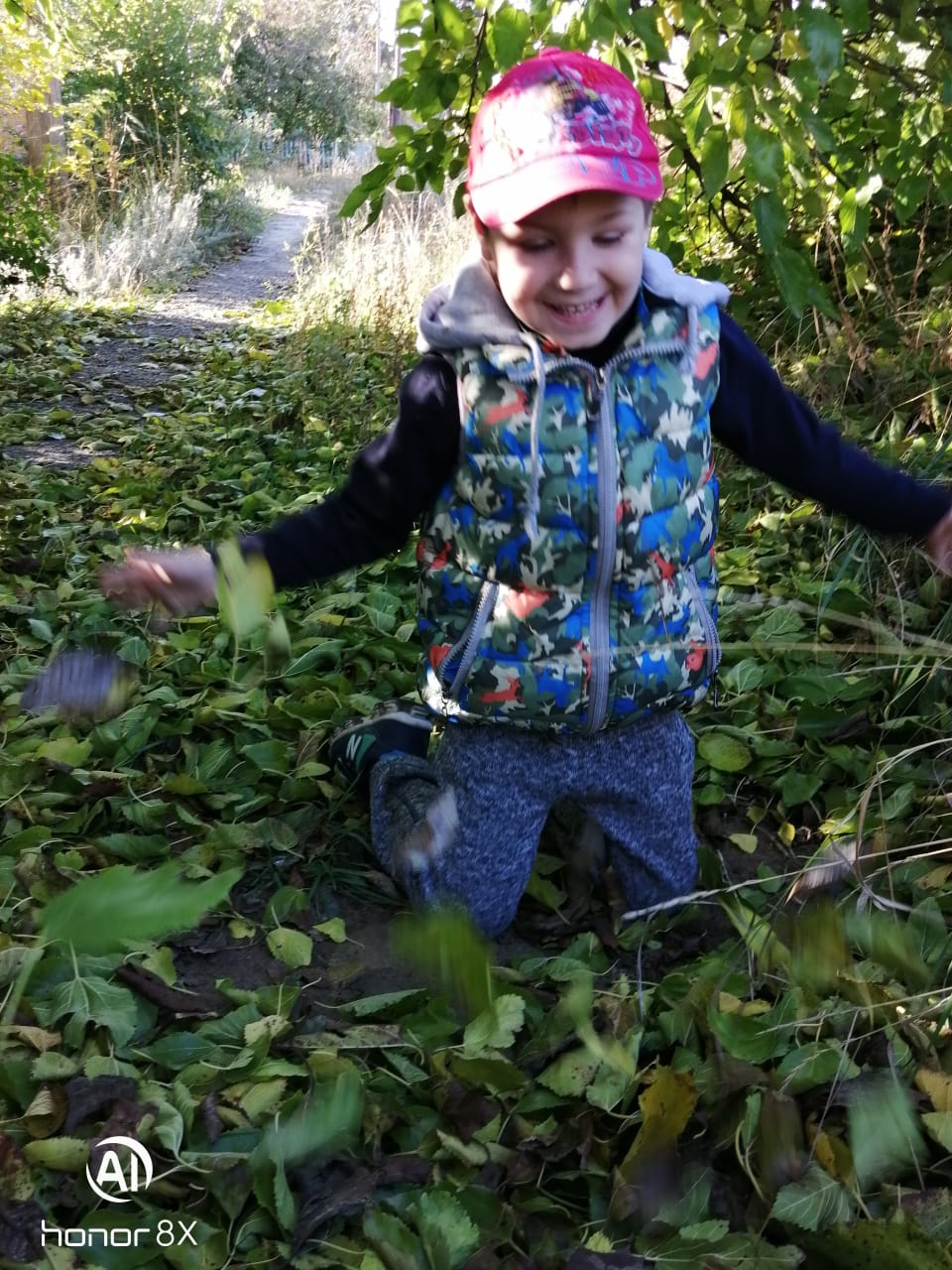 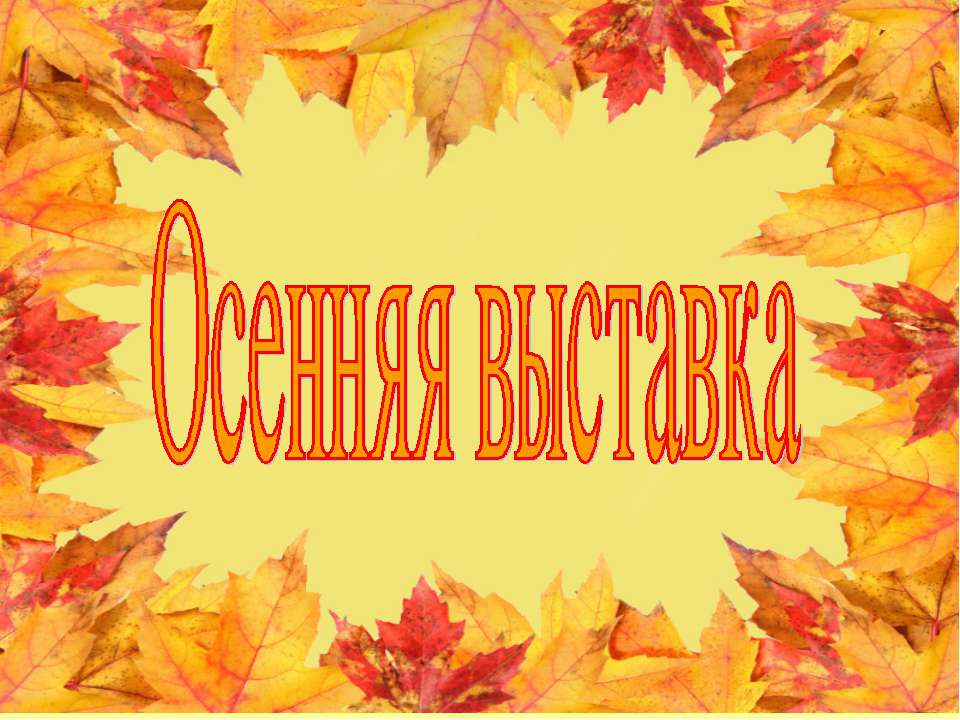 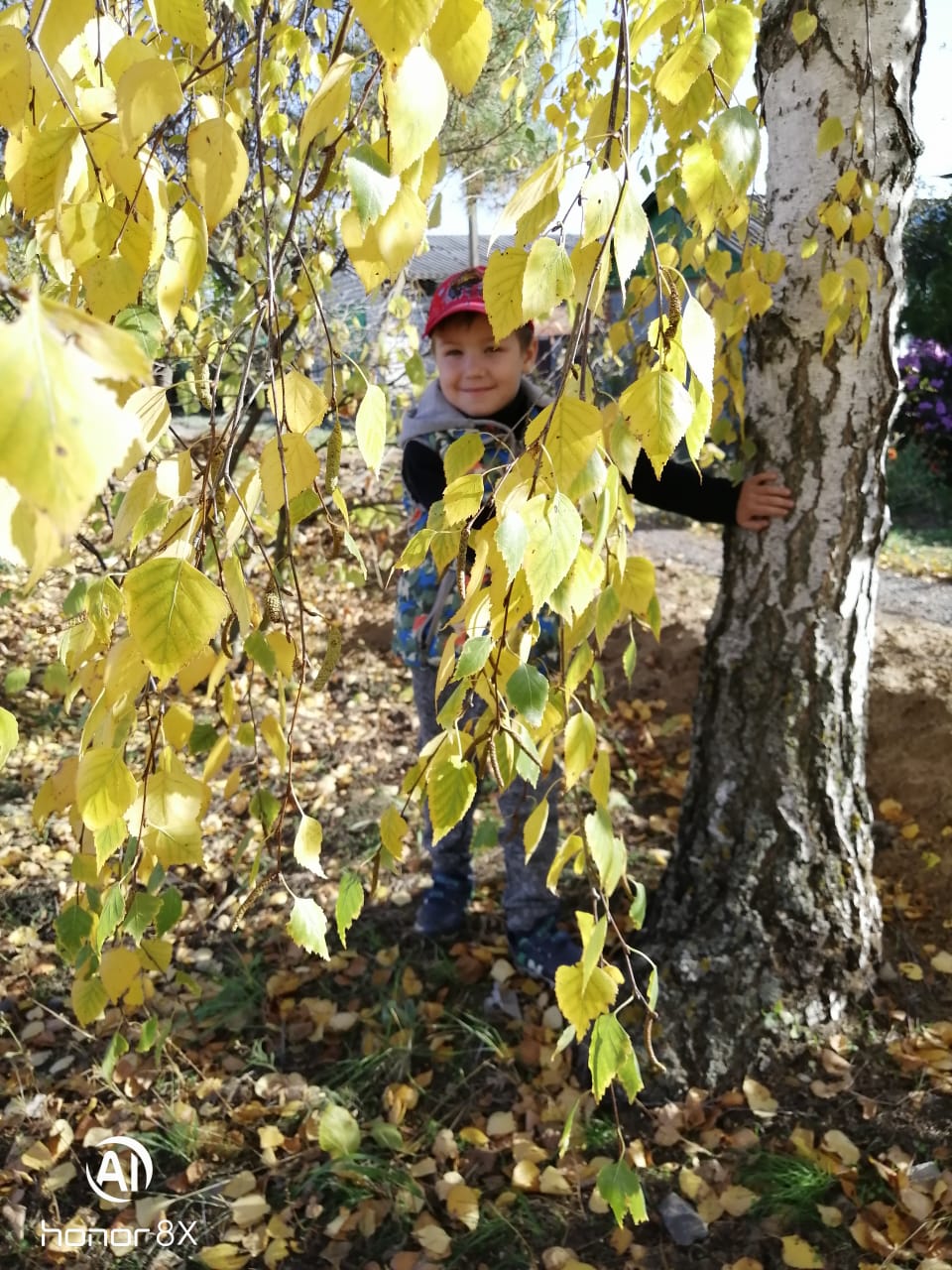 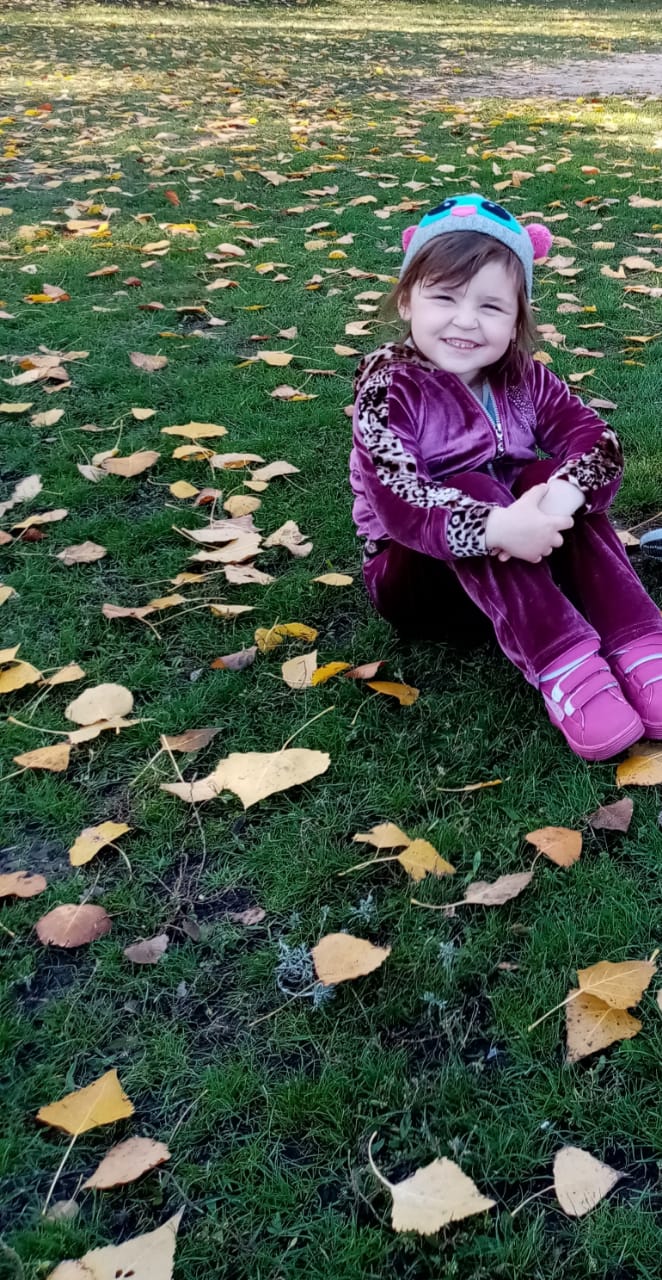 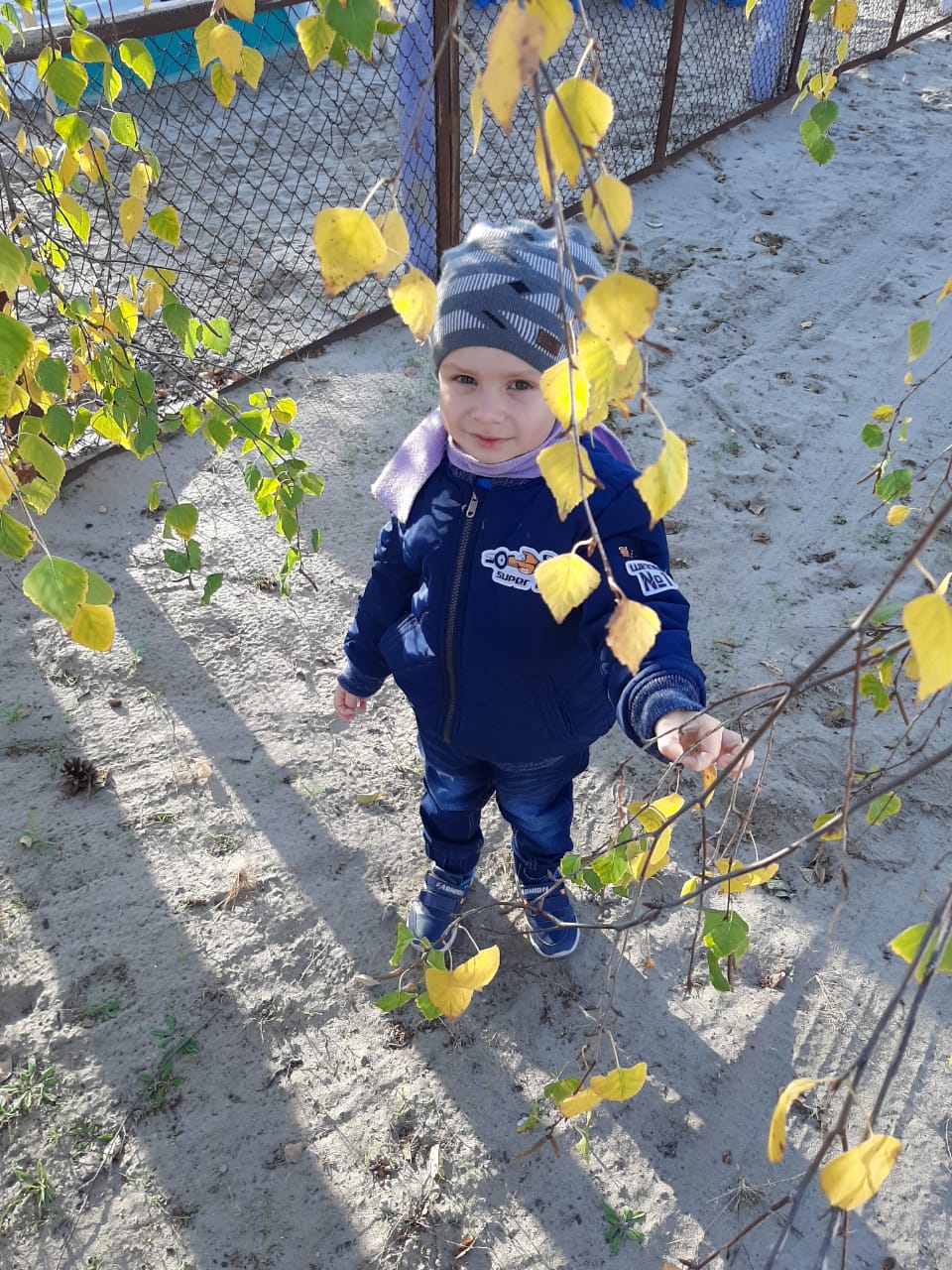 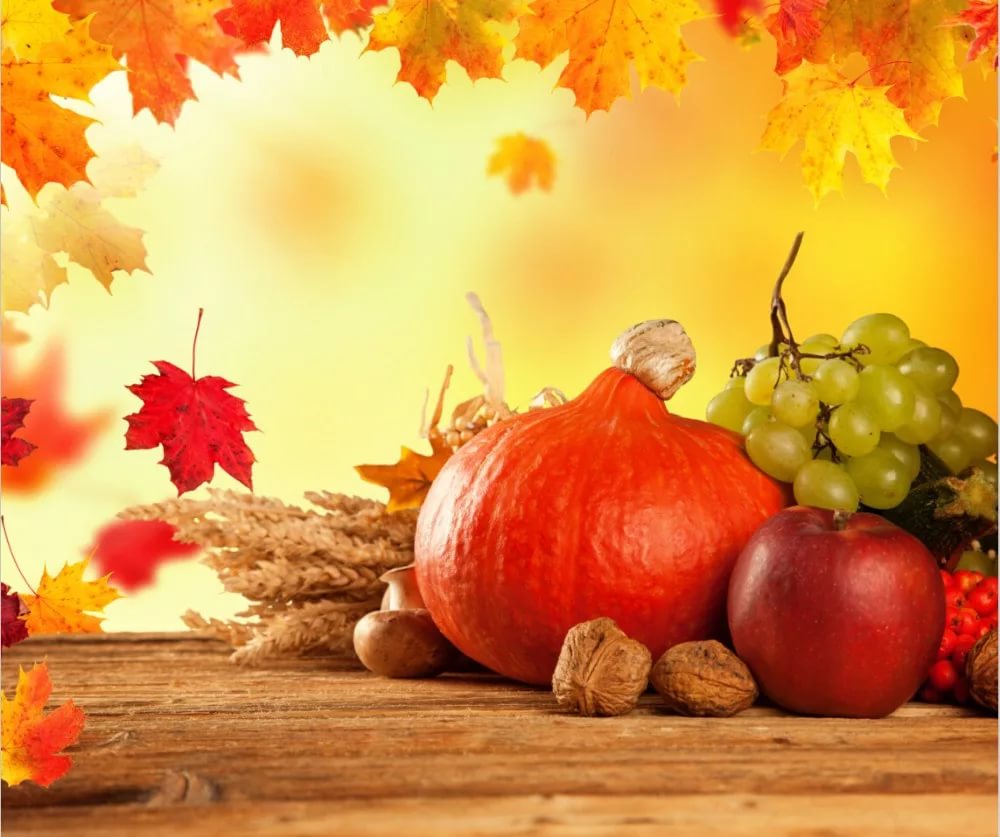 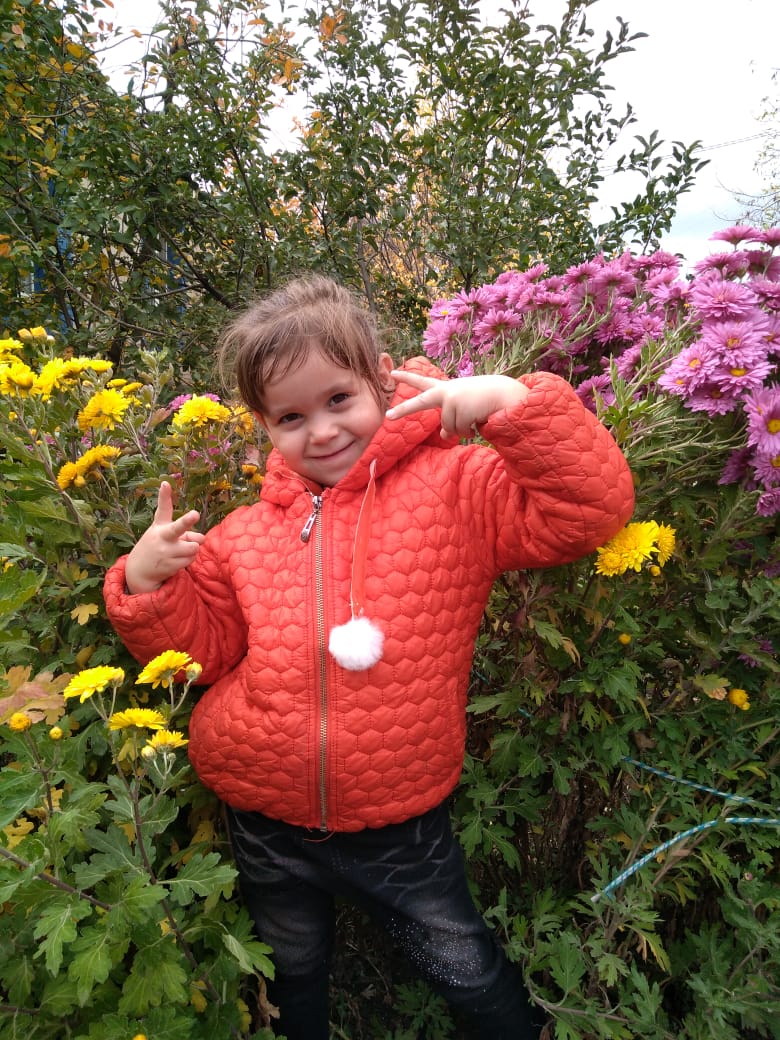 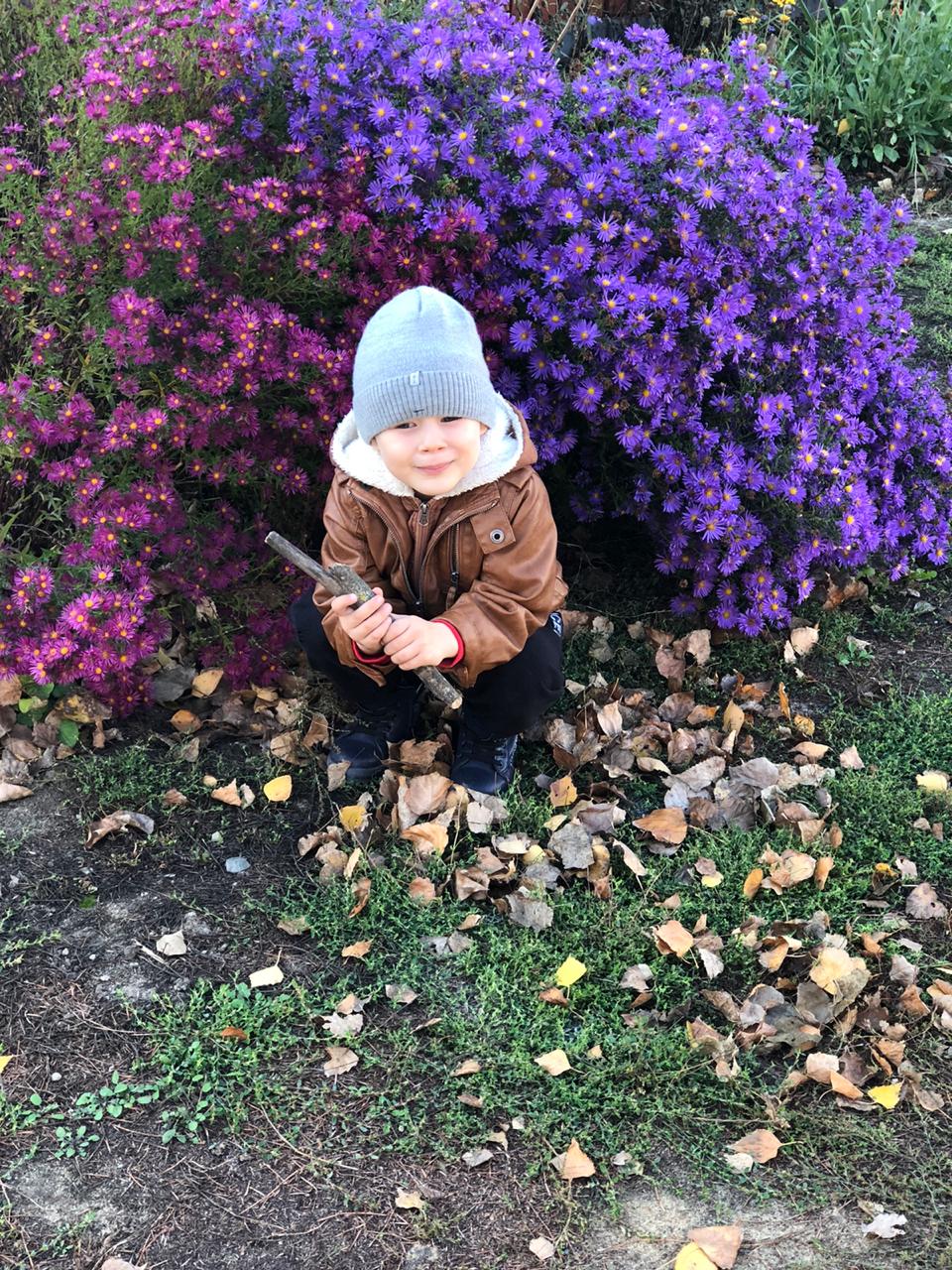 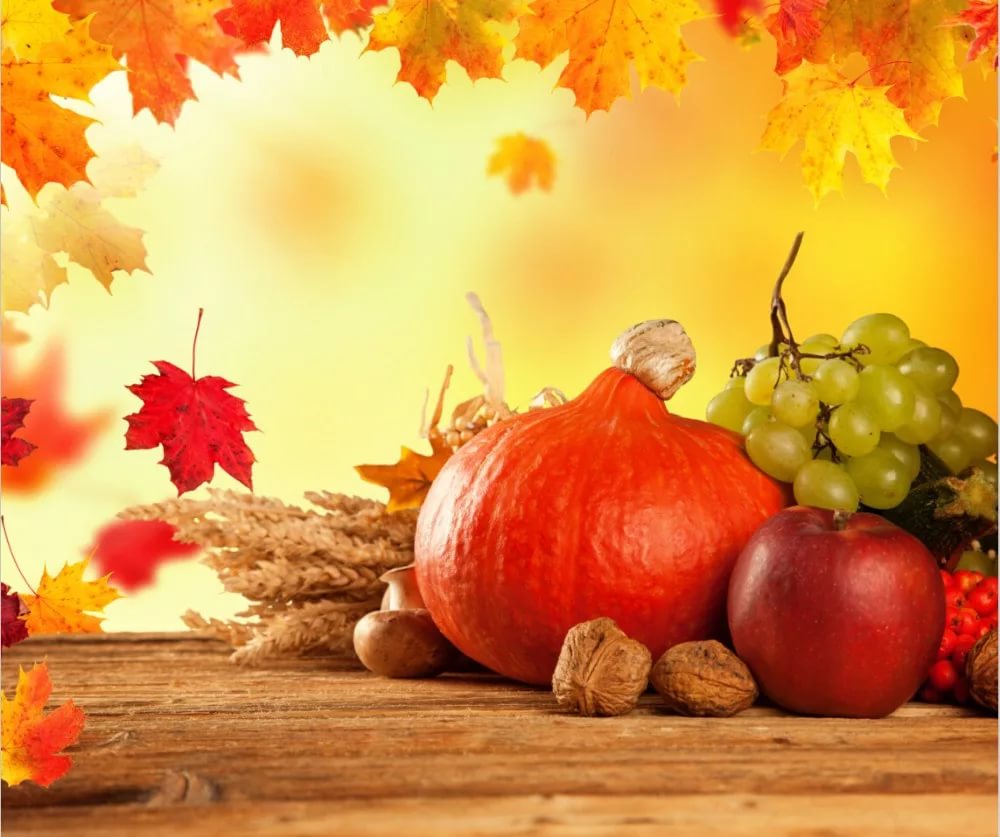 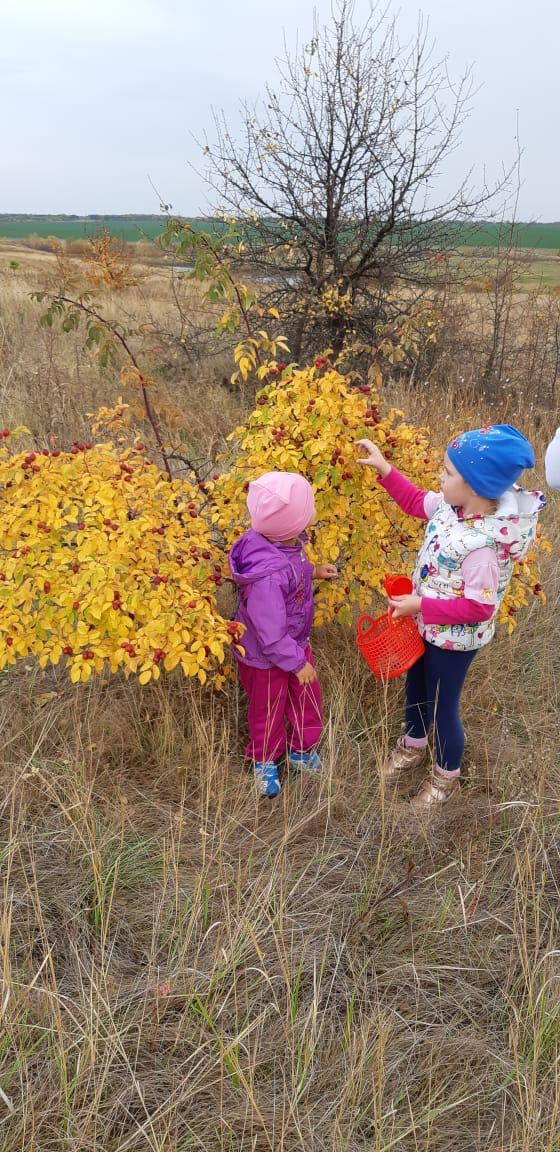 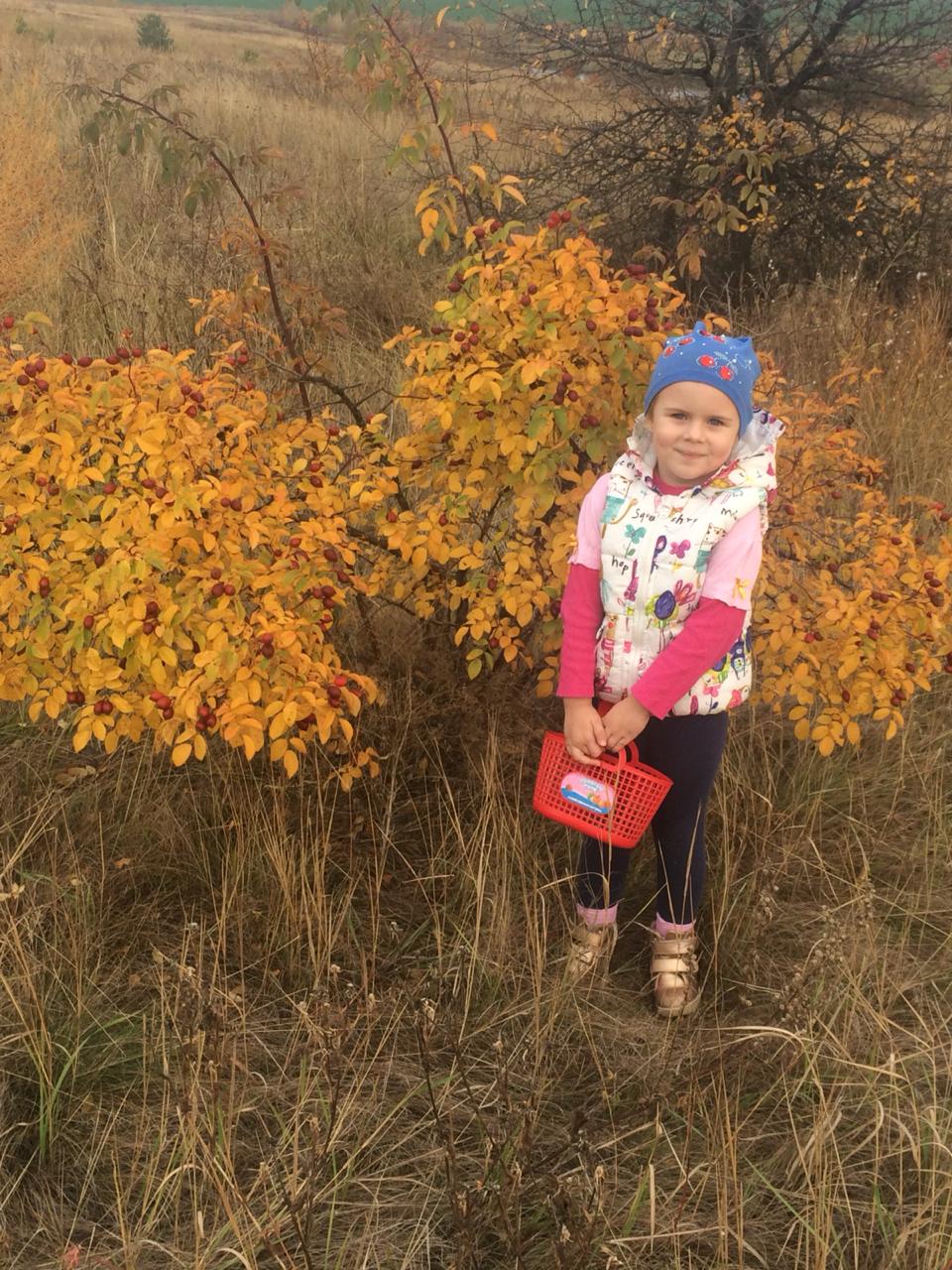 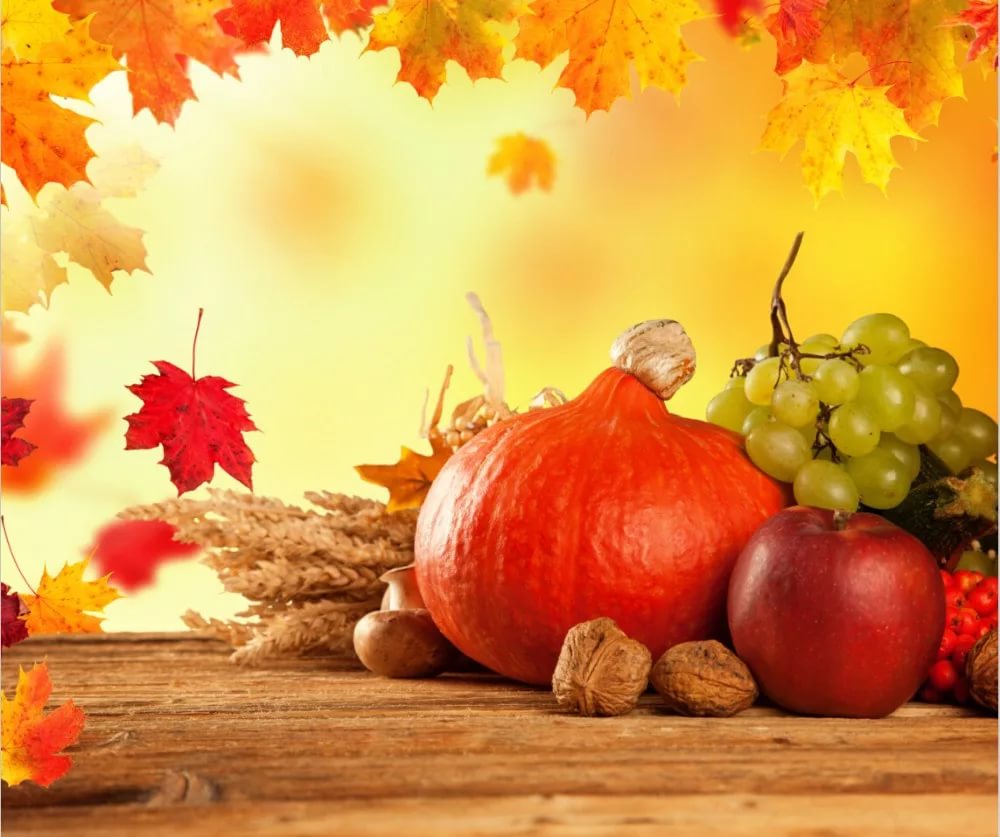 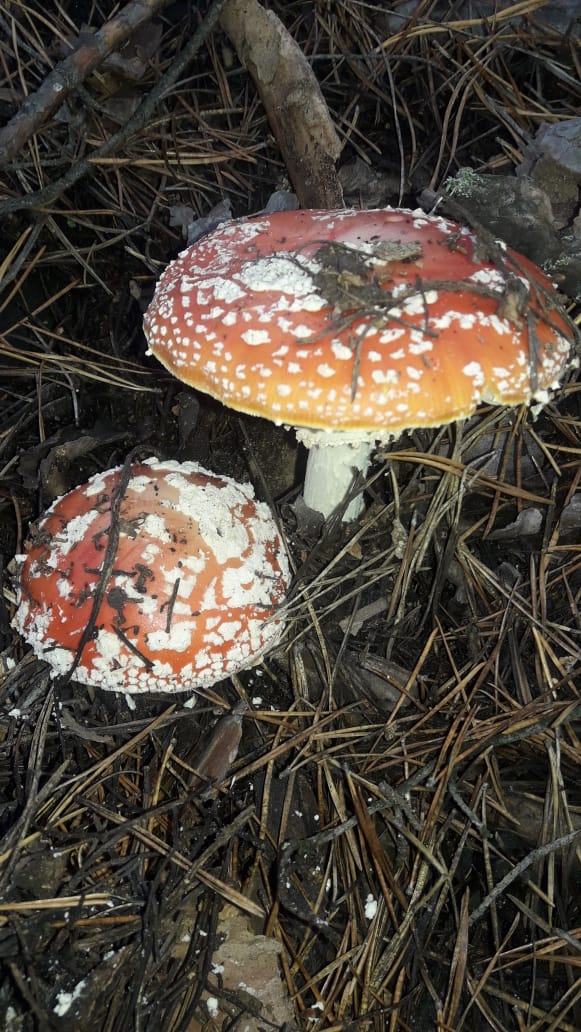 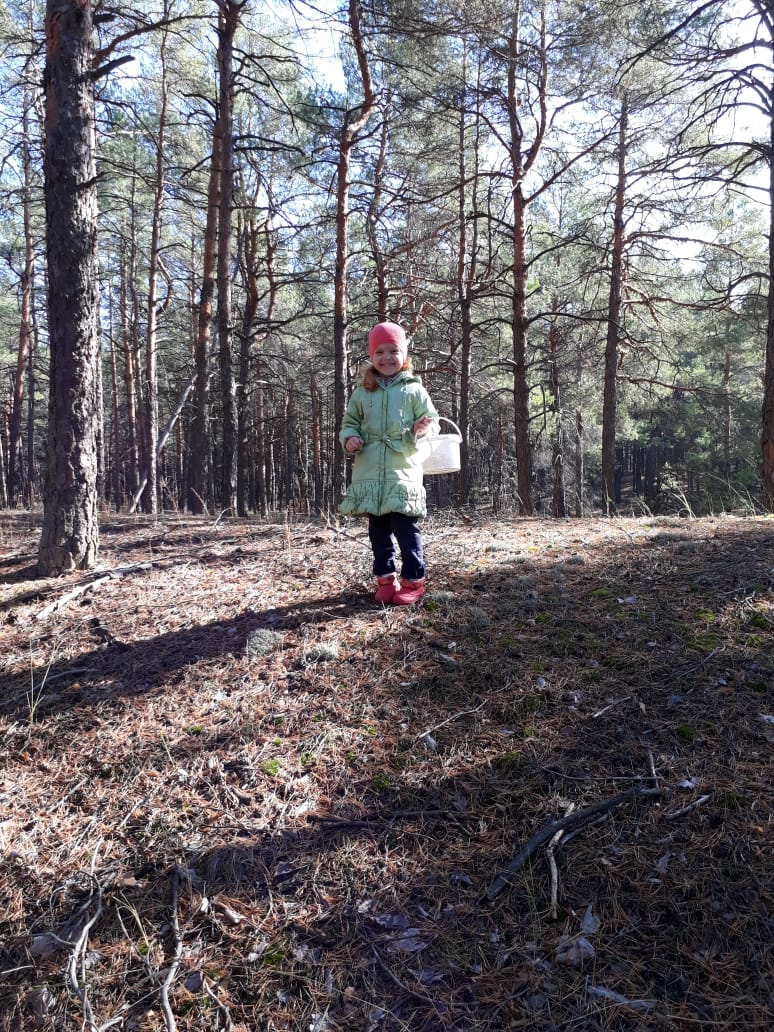 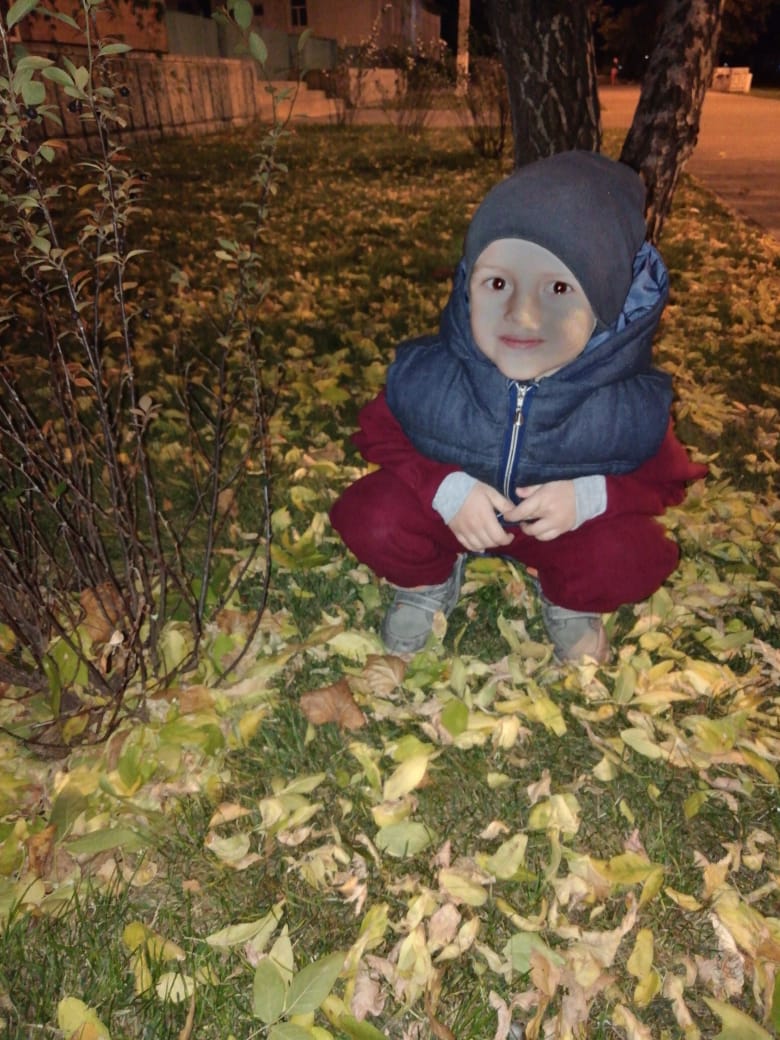 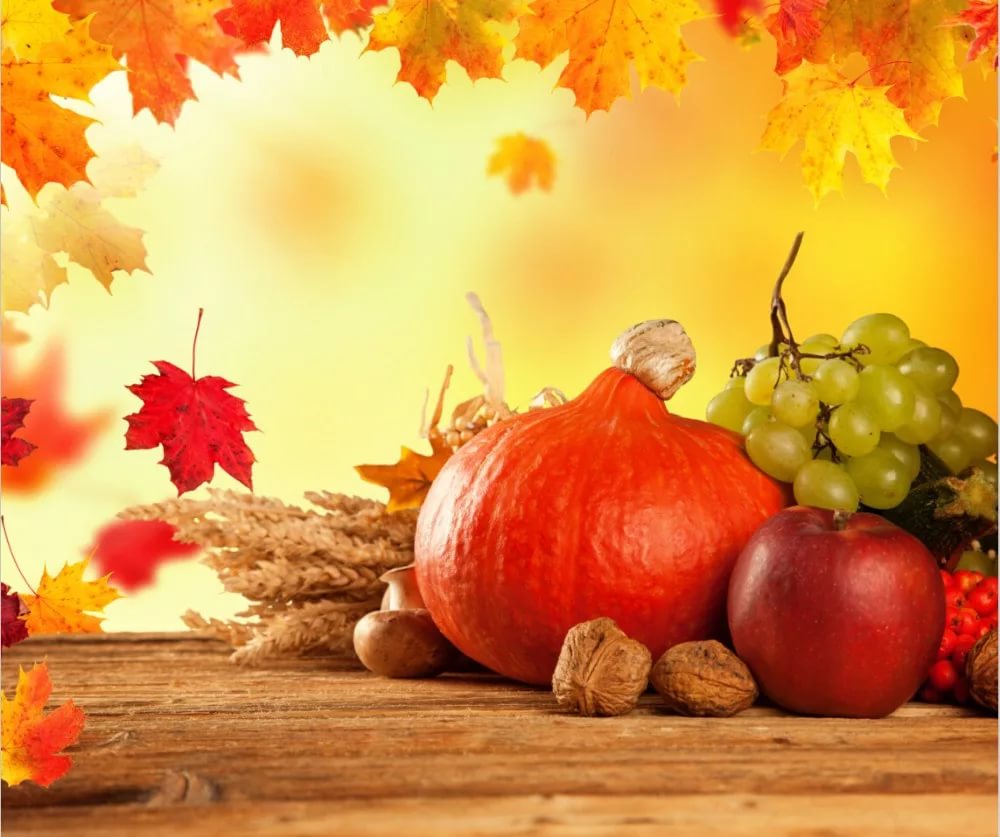 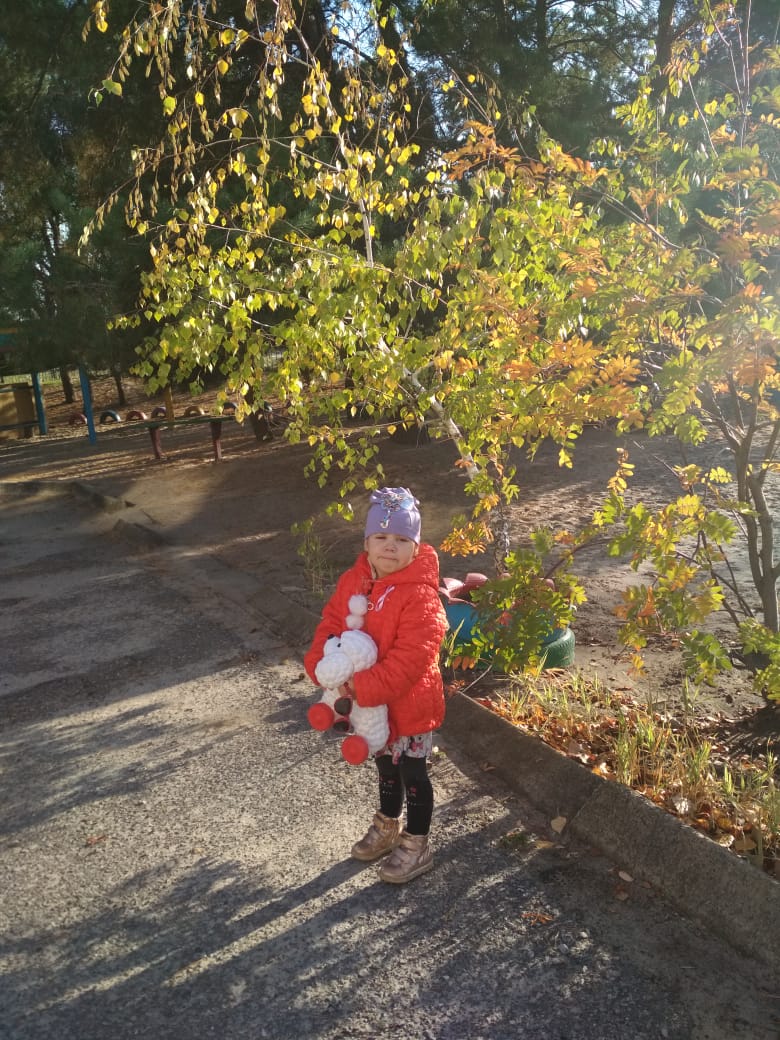 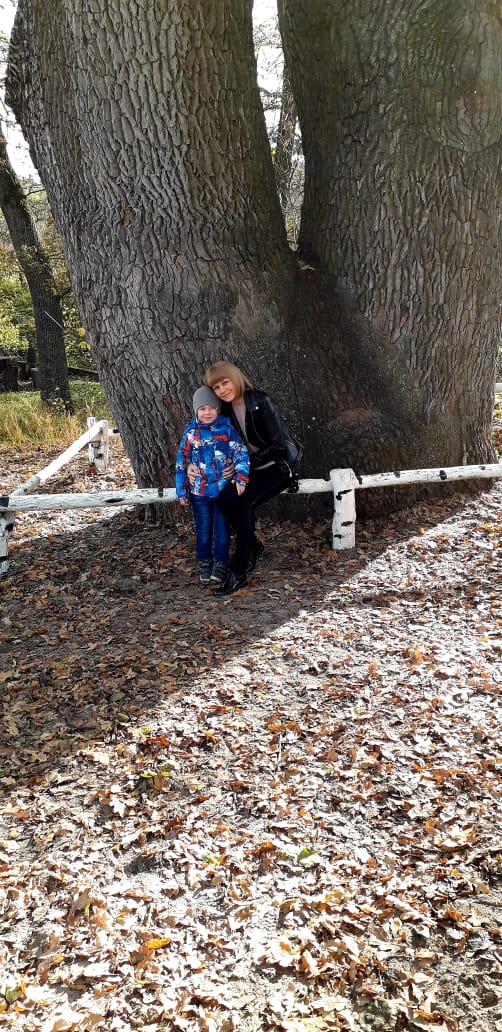 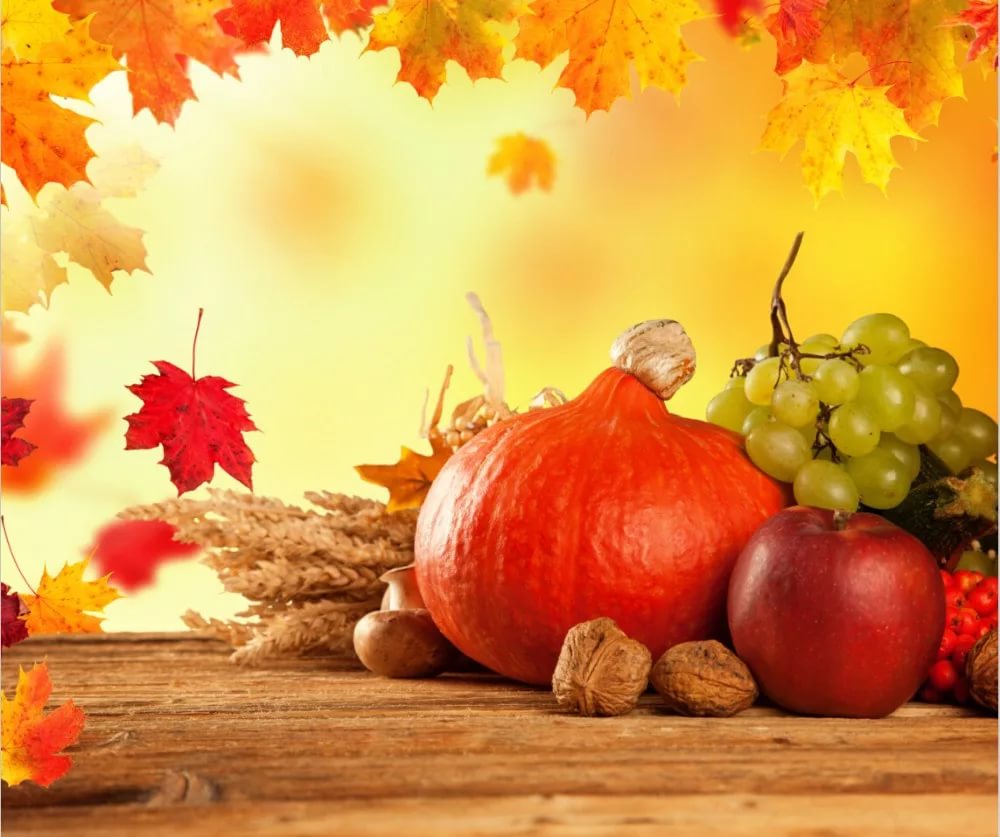 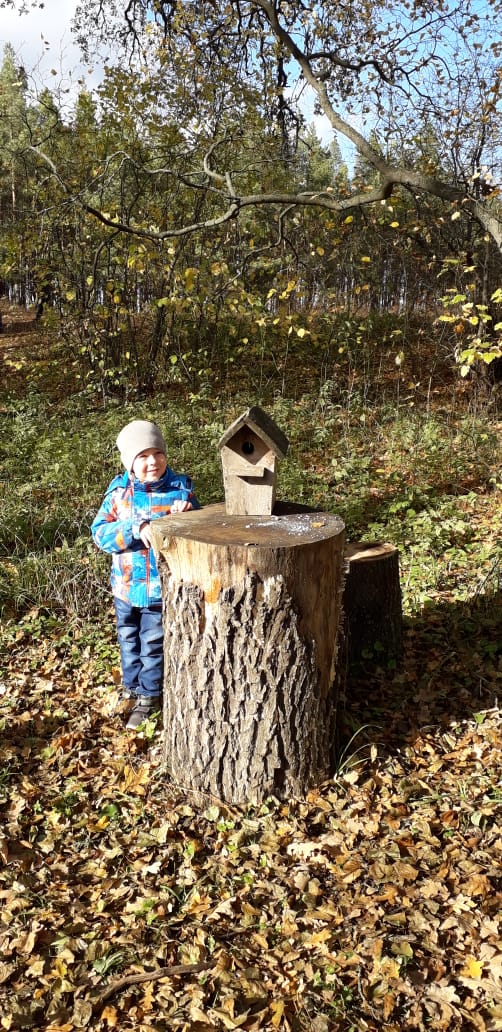 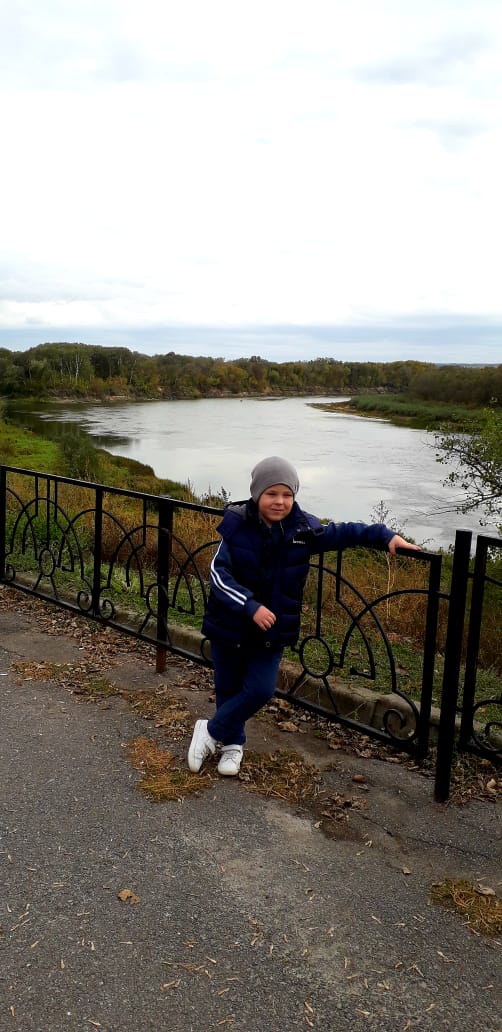 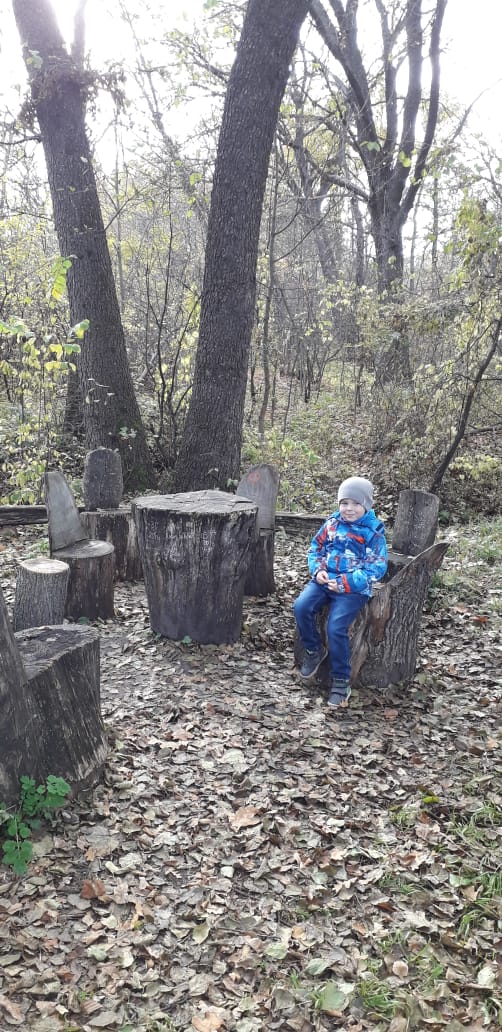 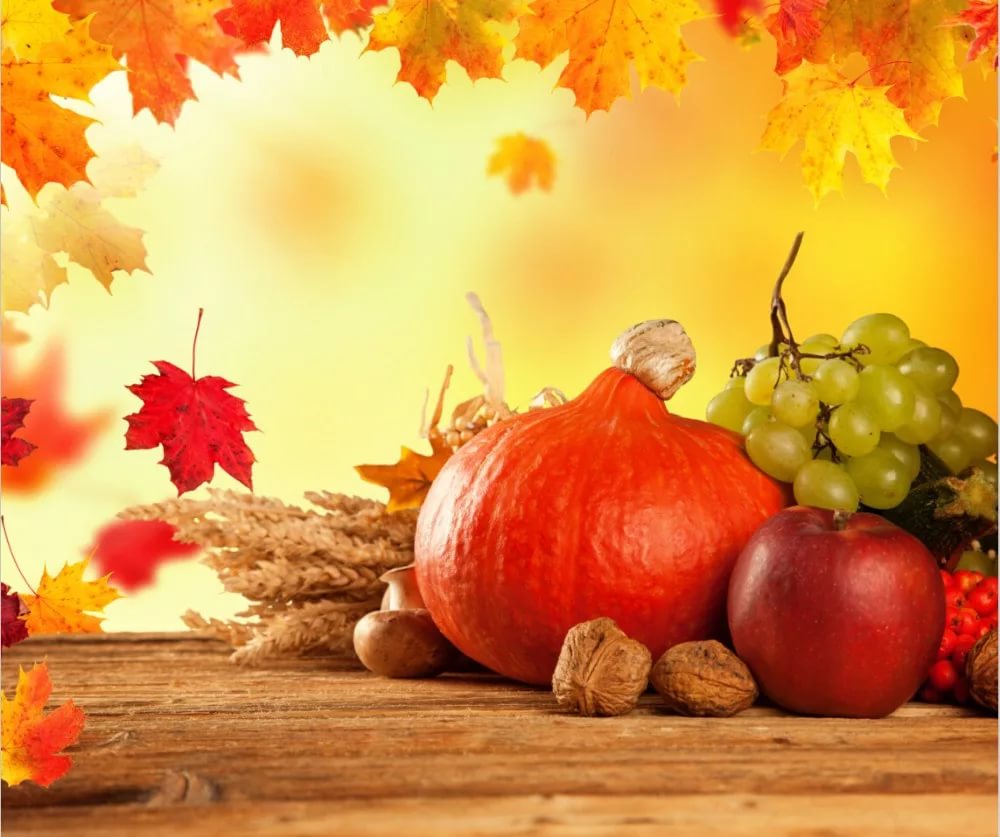 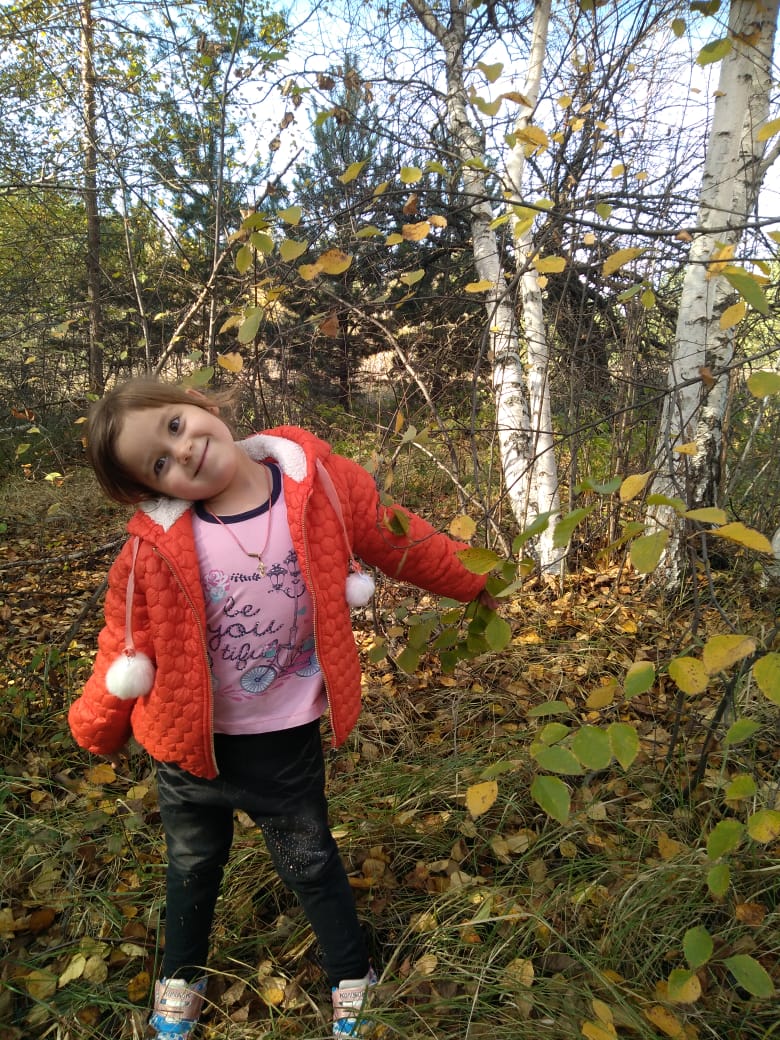 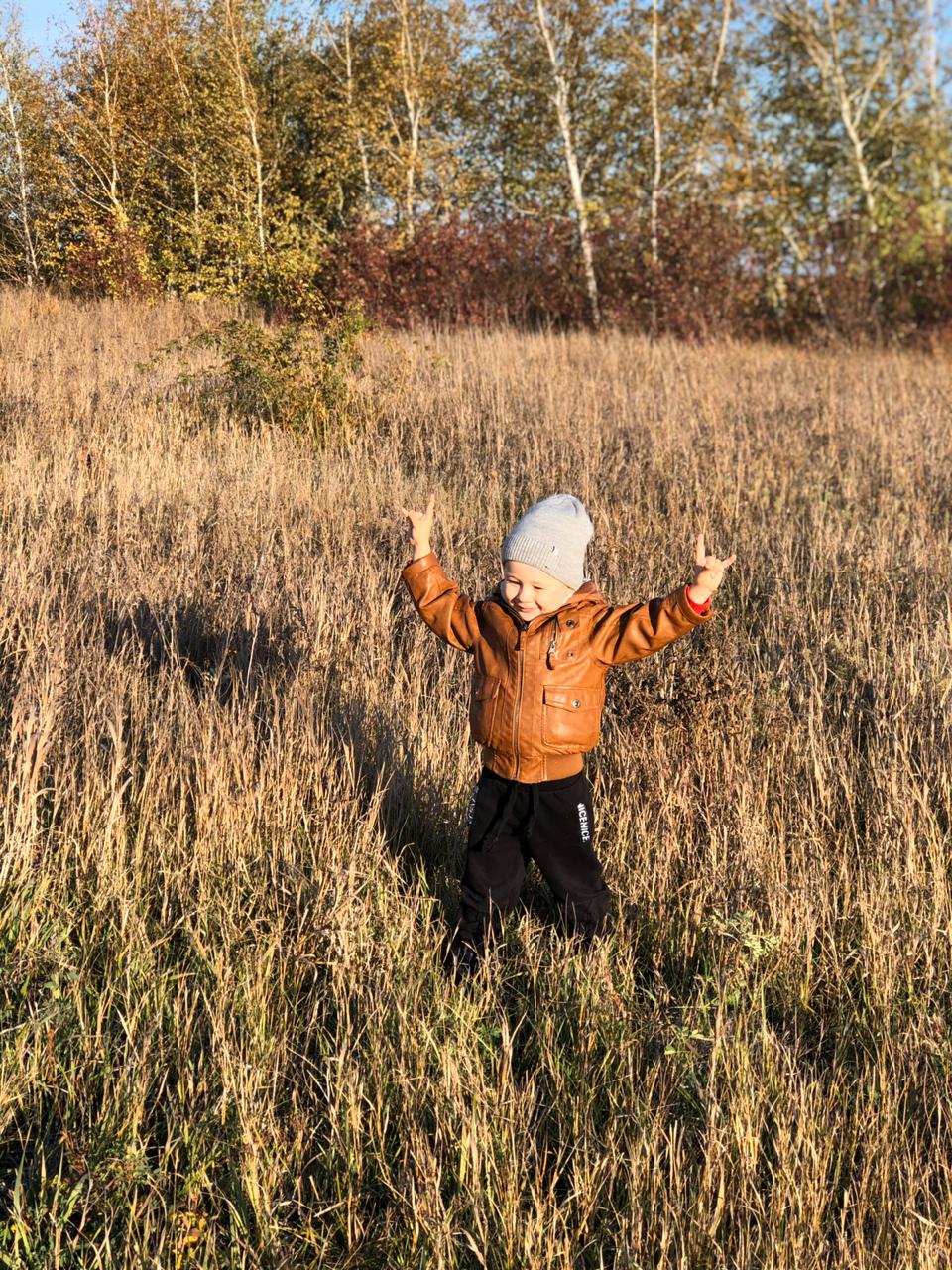 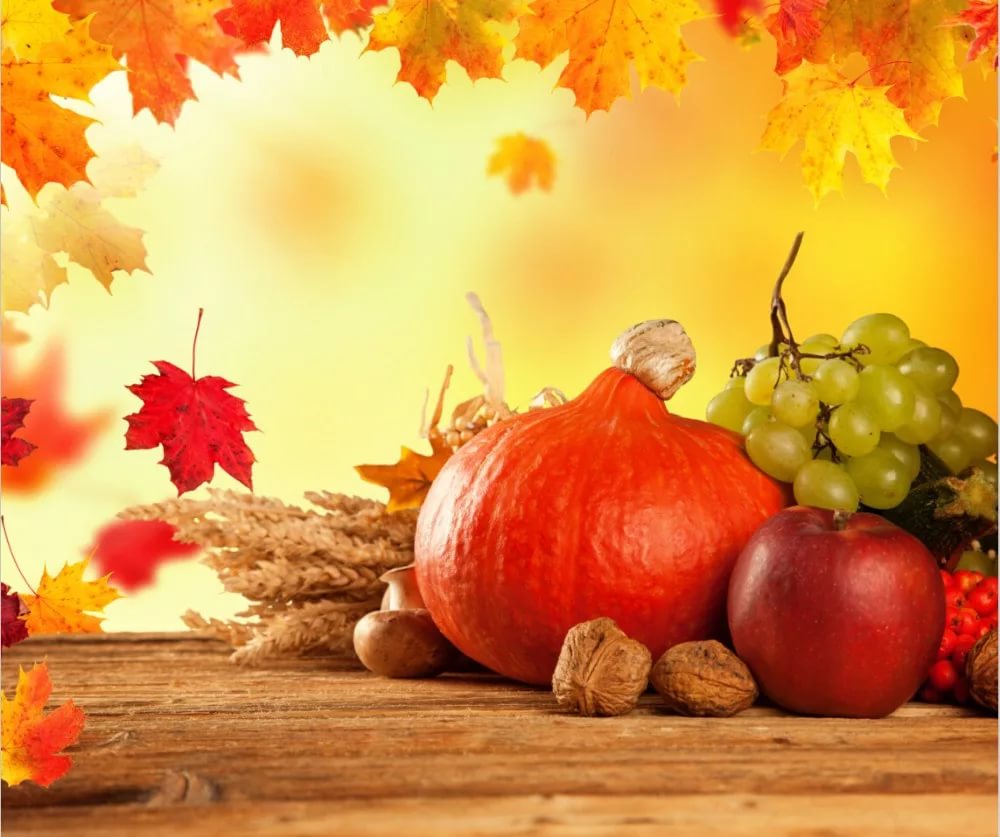 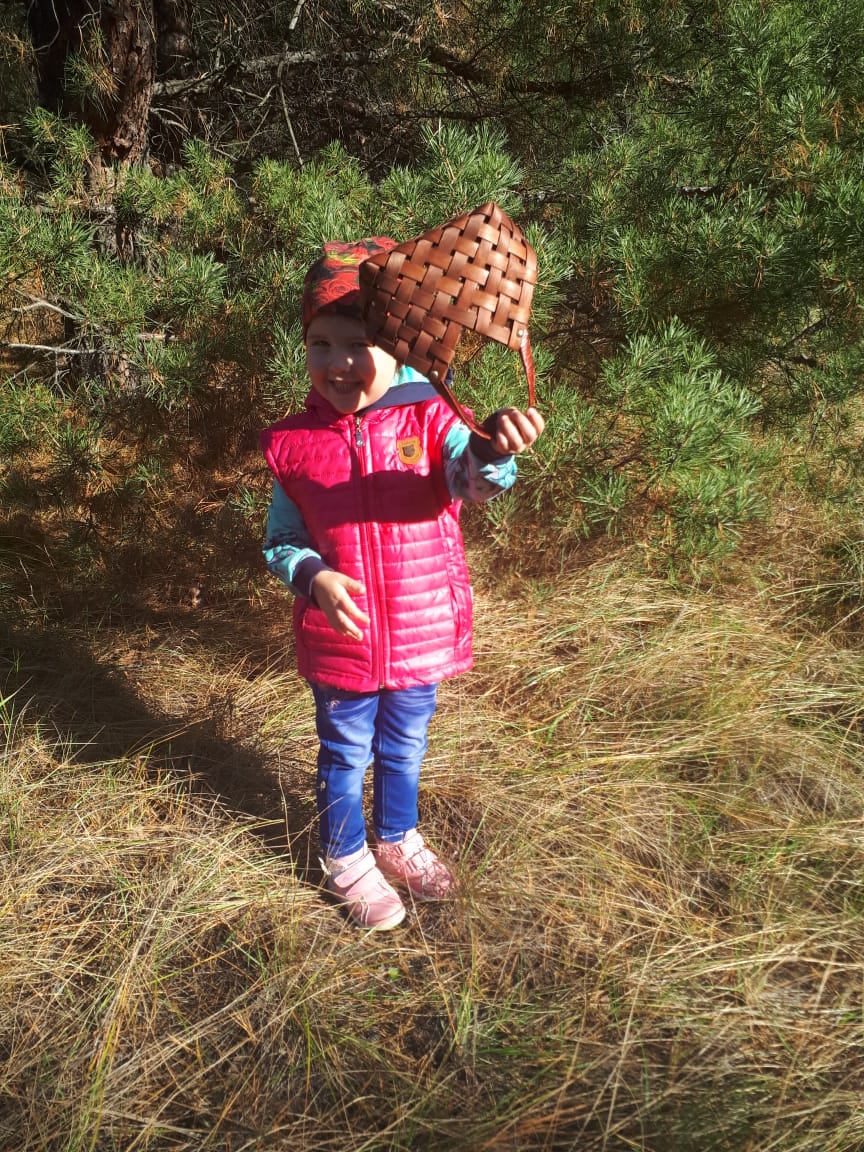 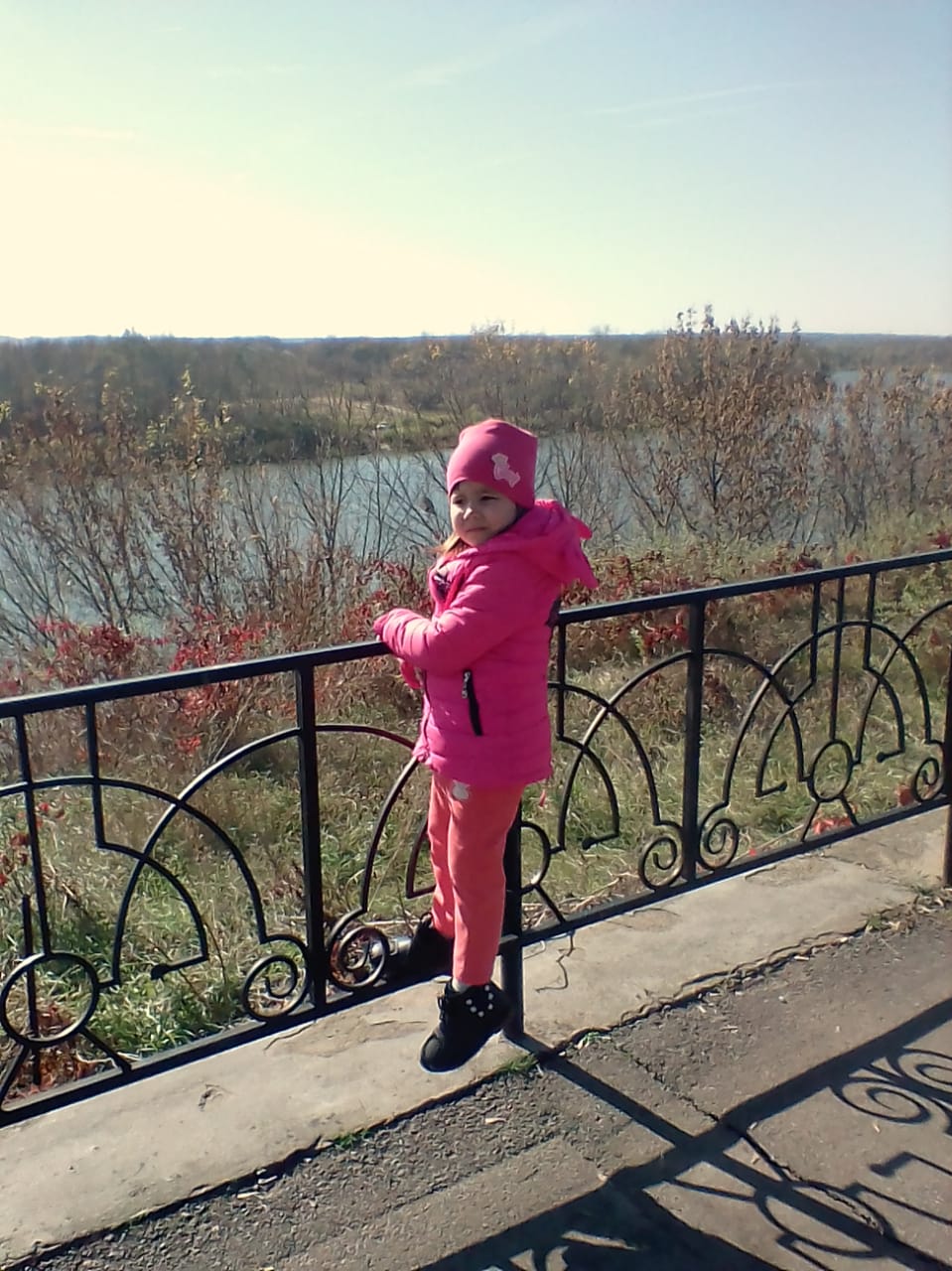 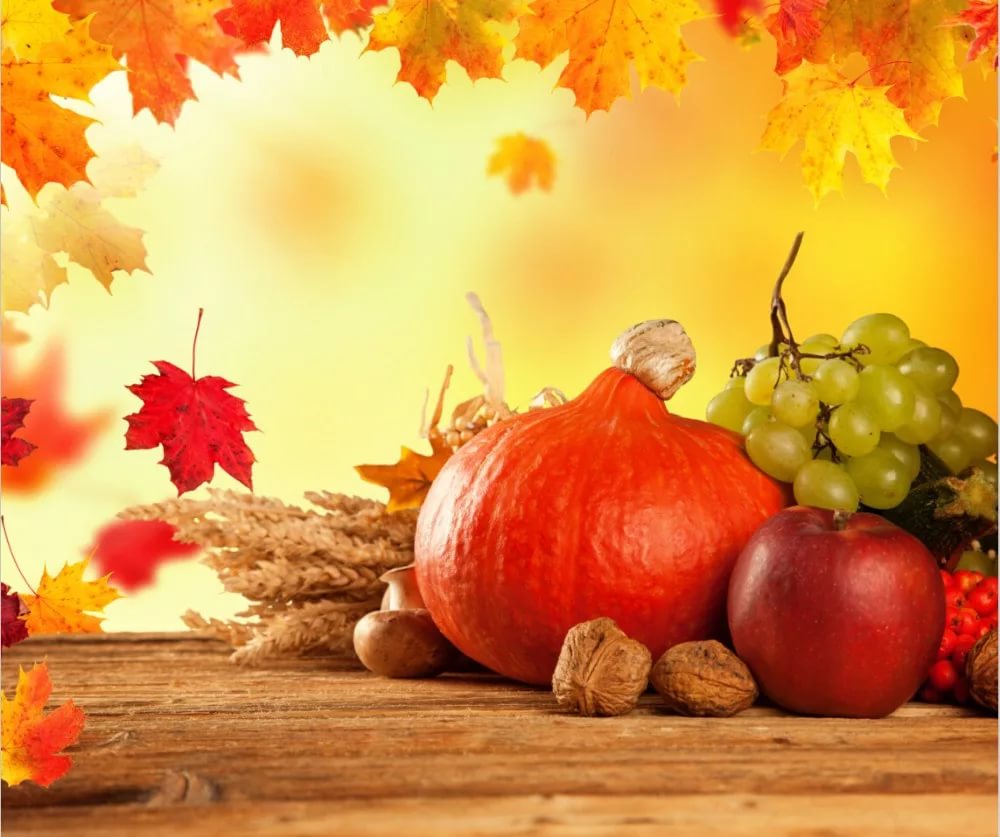 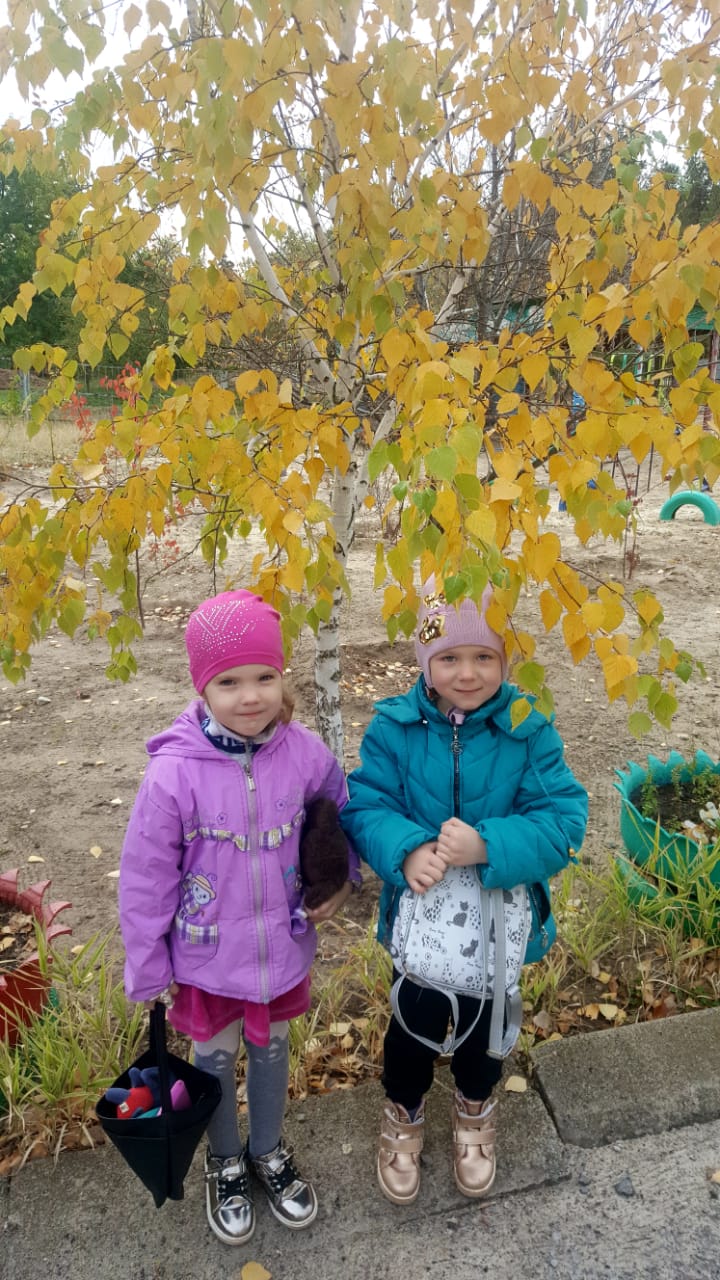 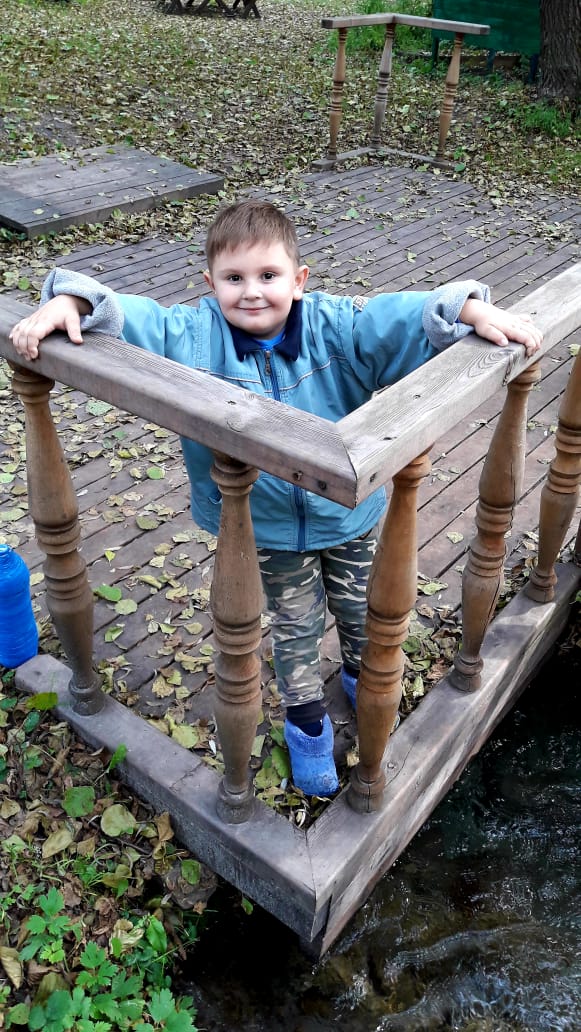 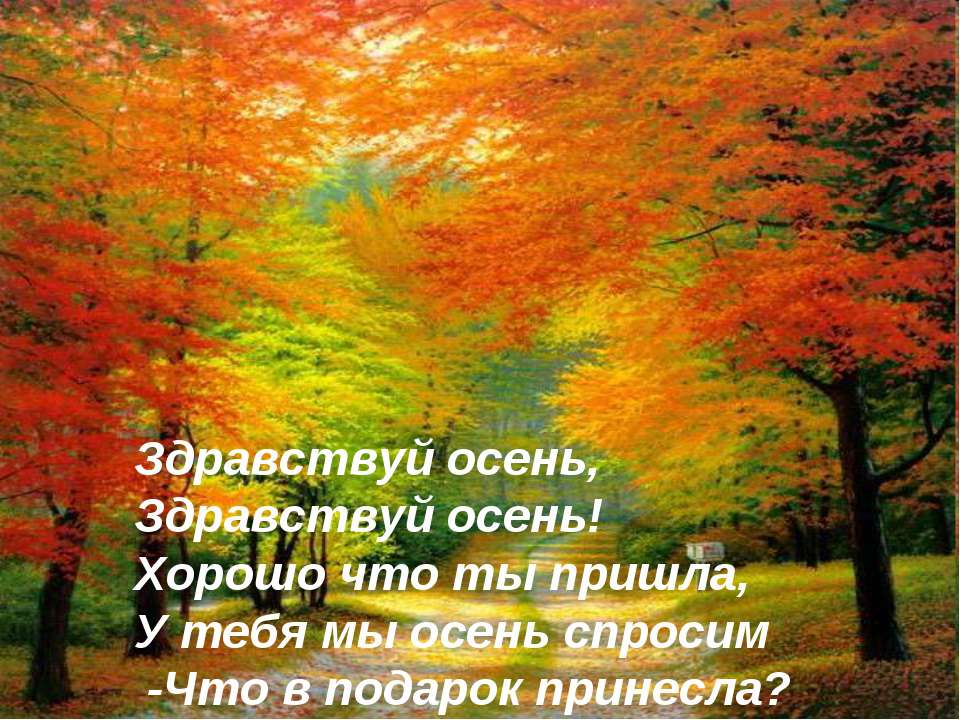 ВЫСТАВКА ПОДЕЛОК «ОСЕНЬ ЗОЛОТАЯ»
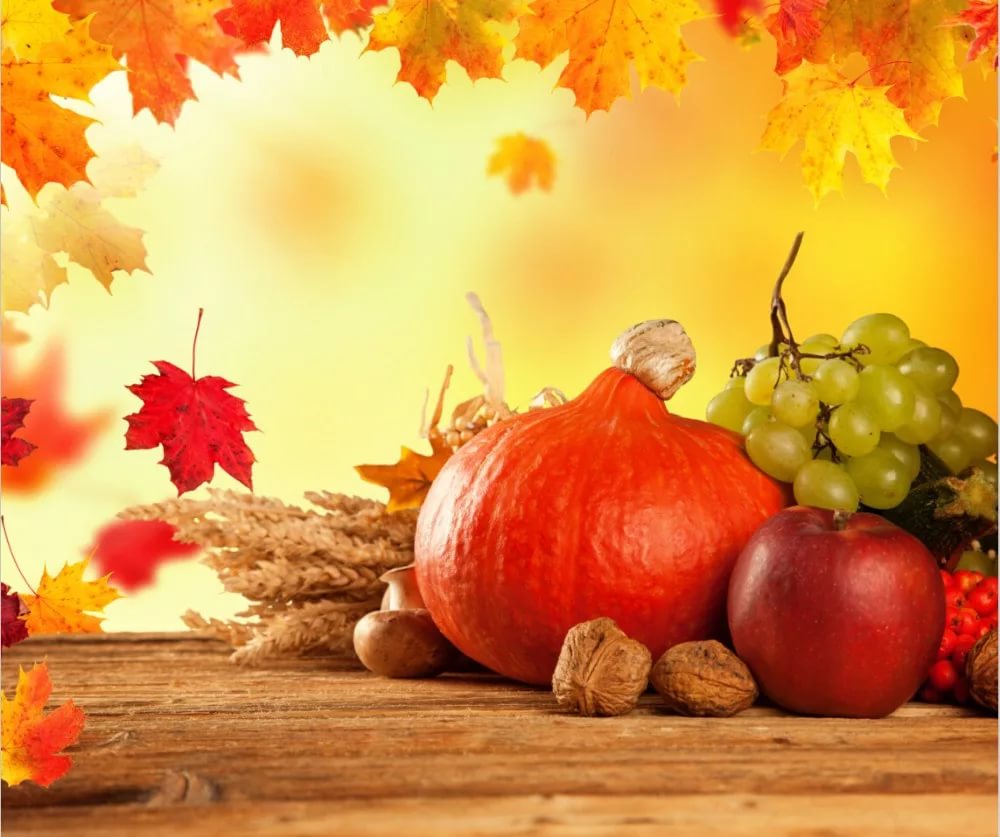 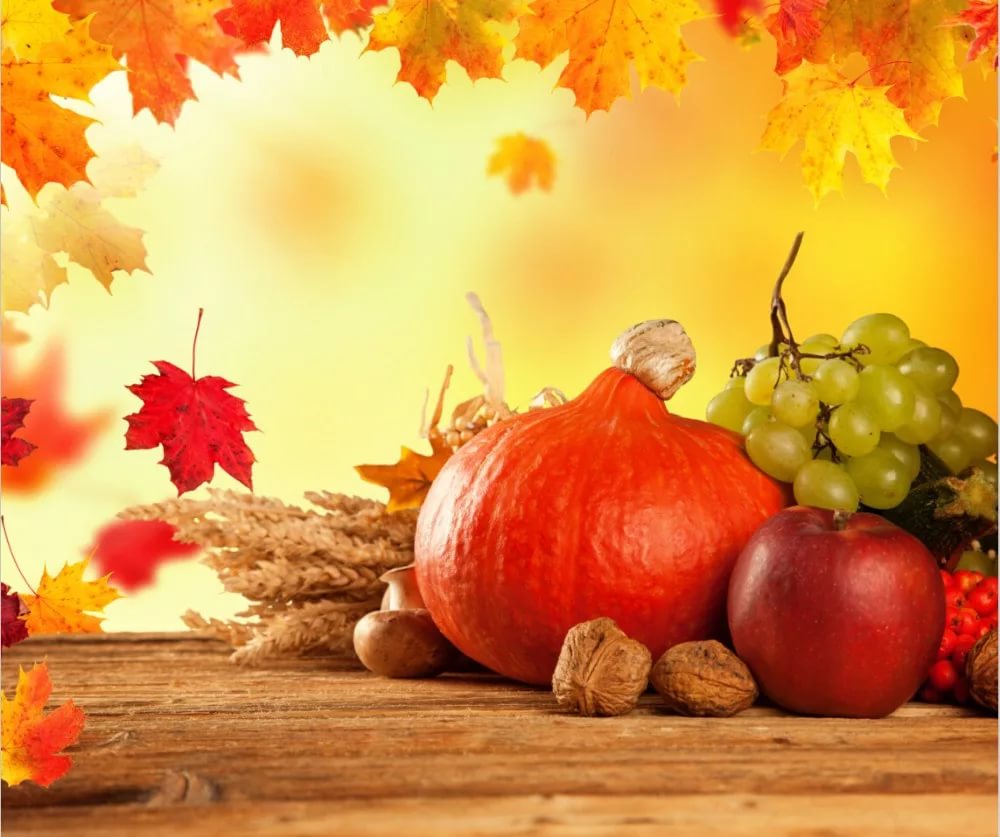 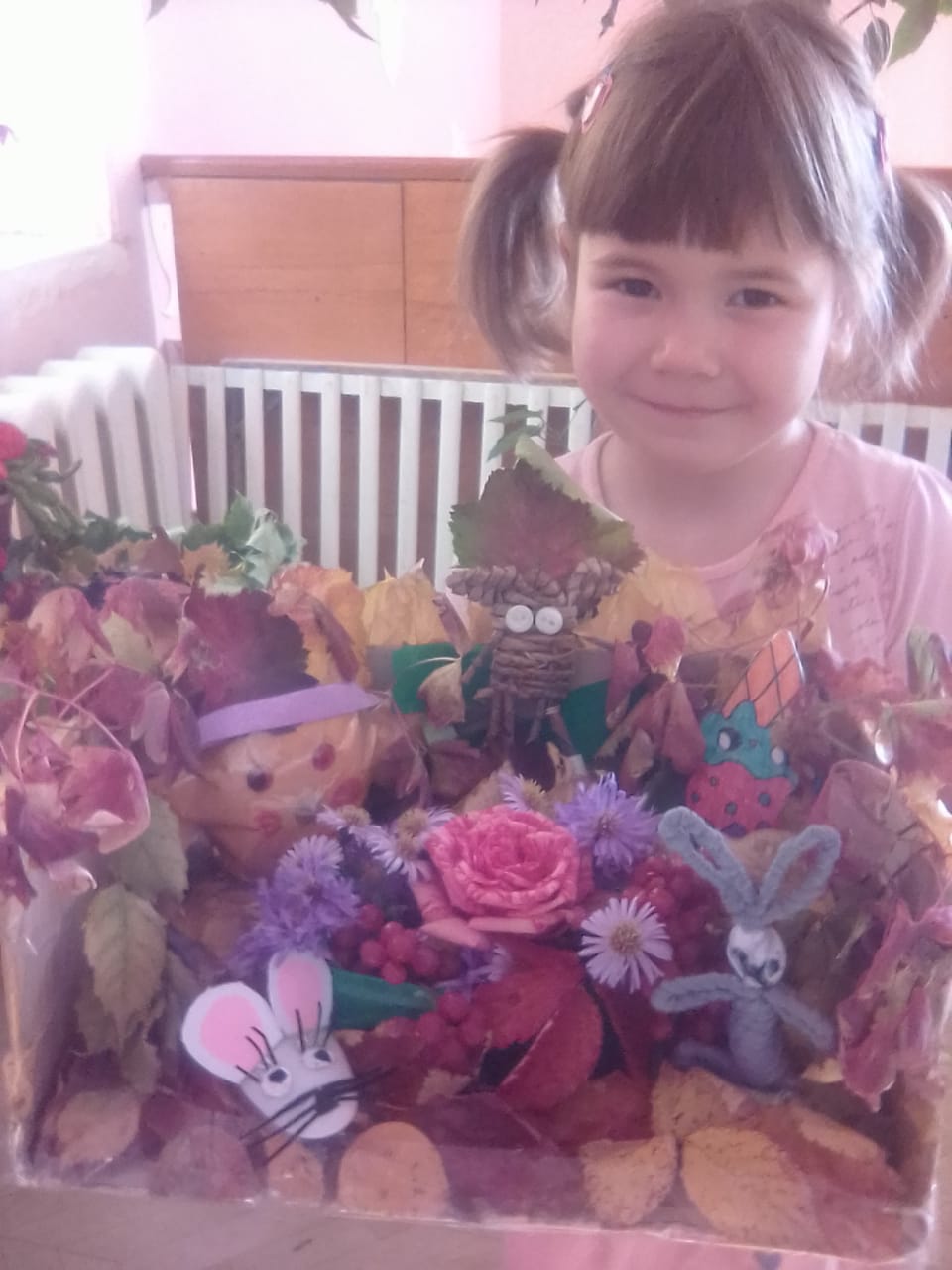 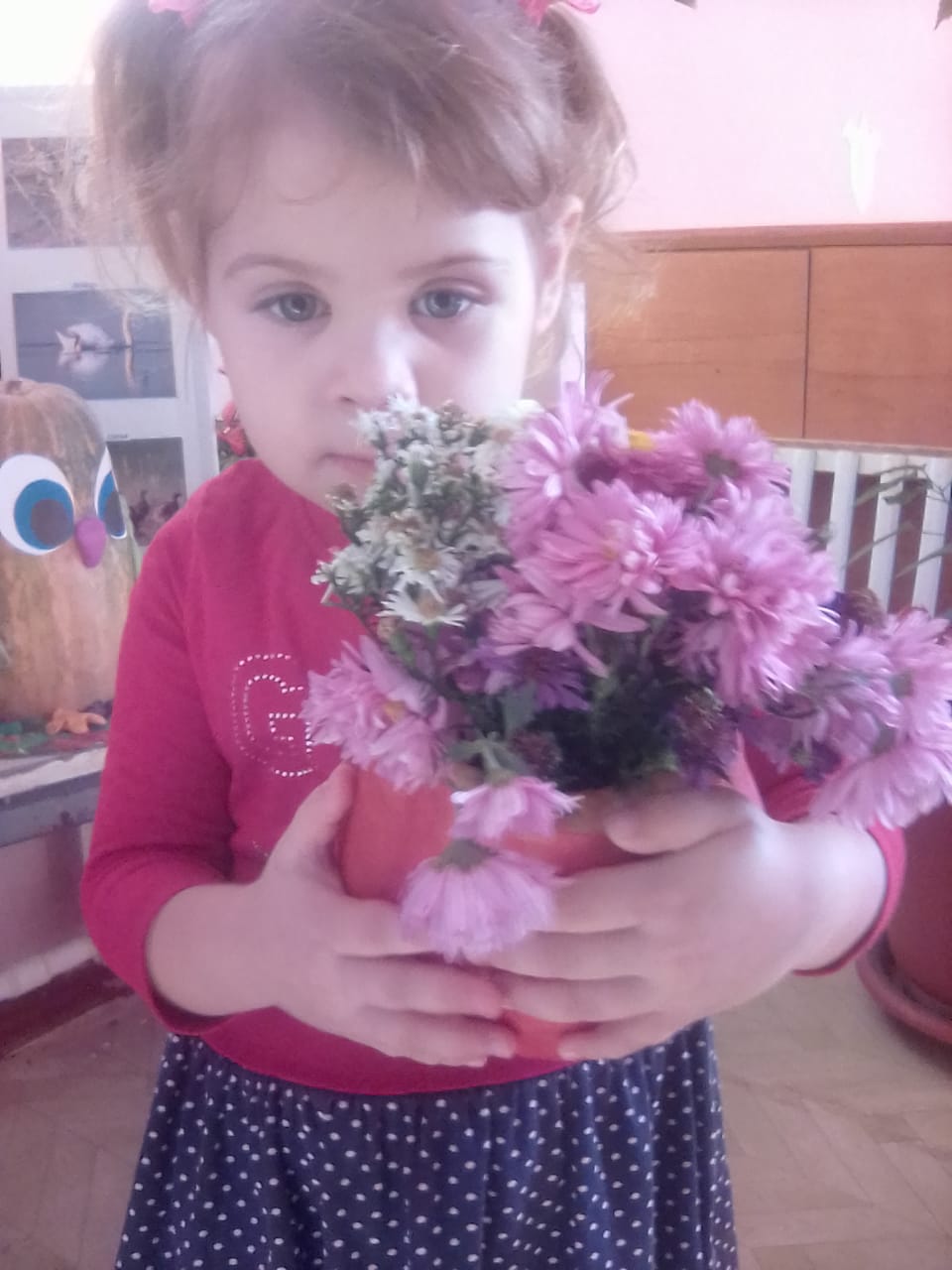 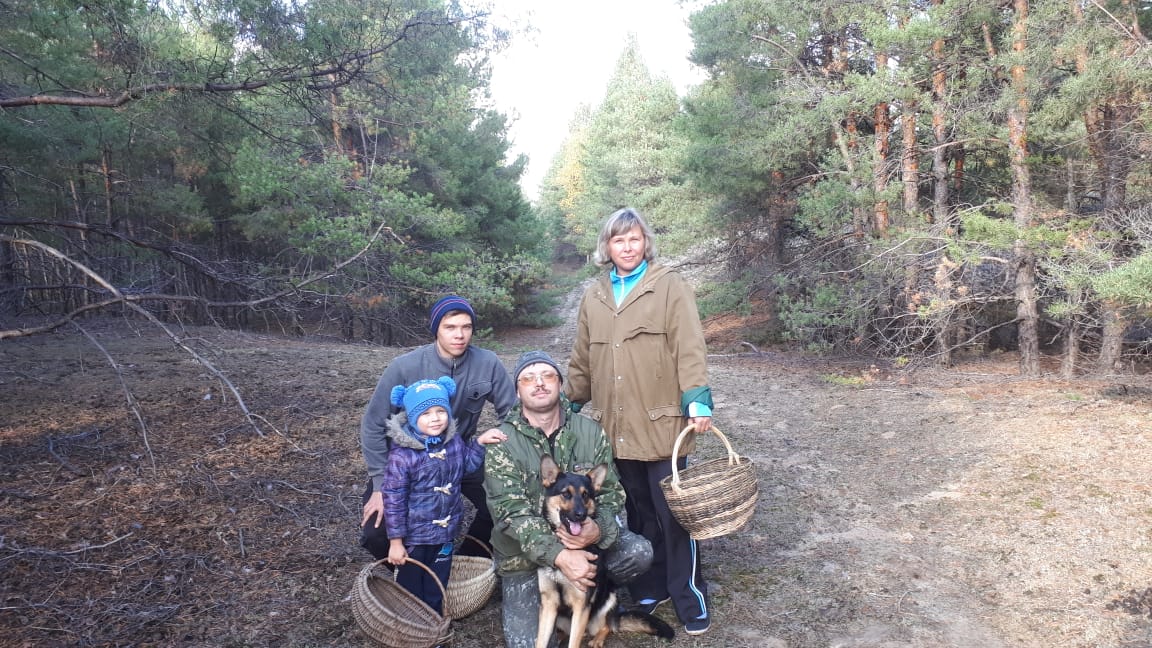 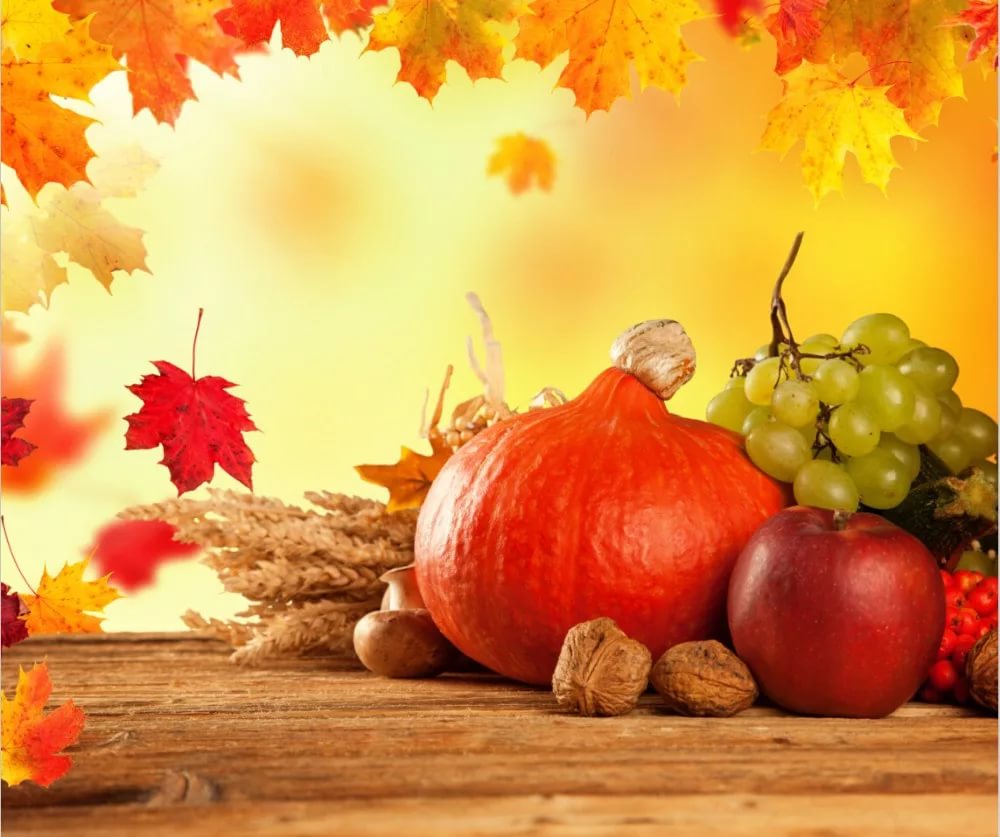 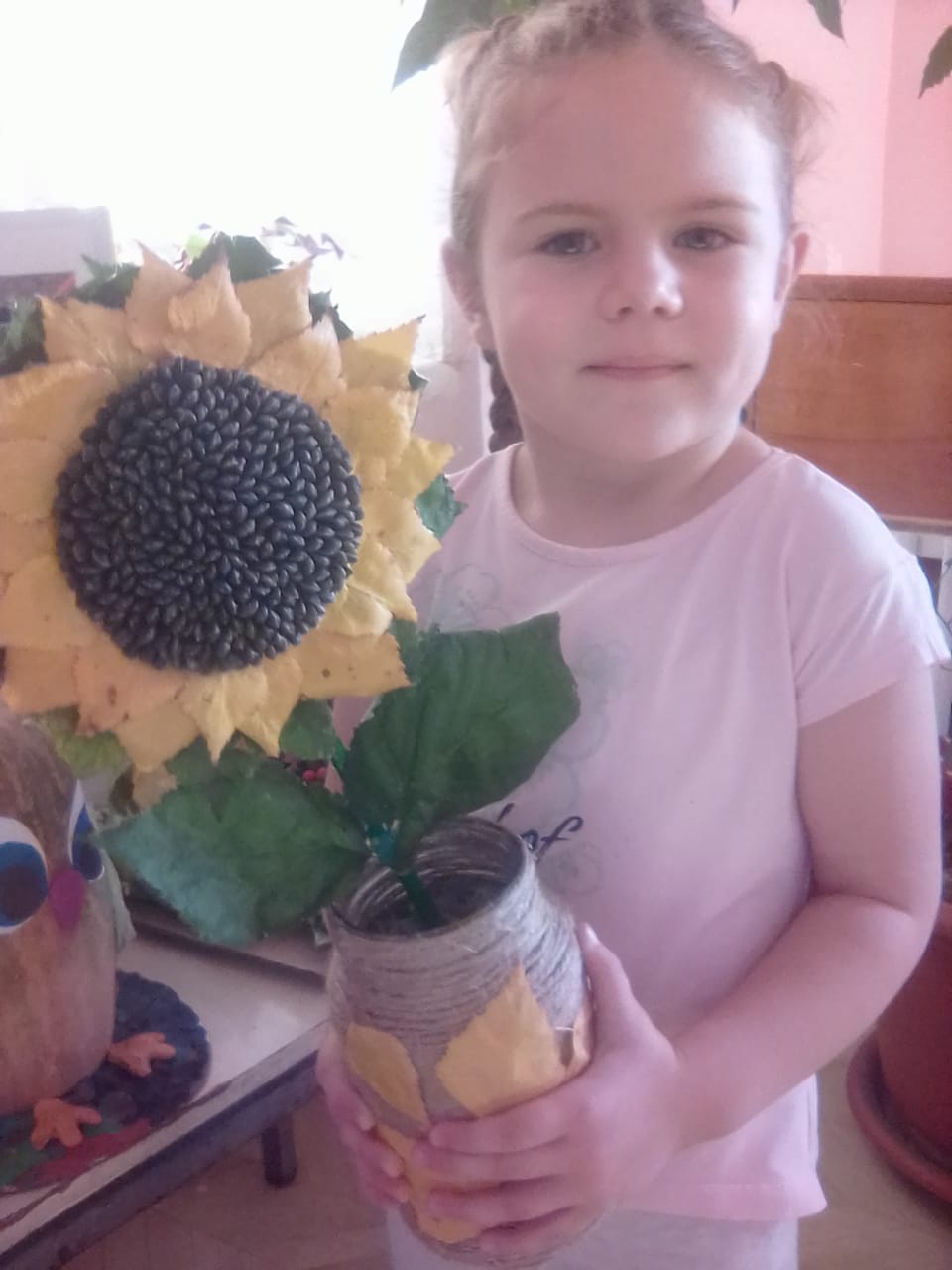 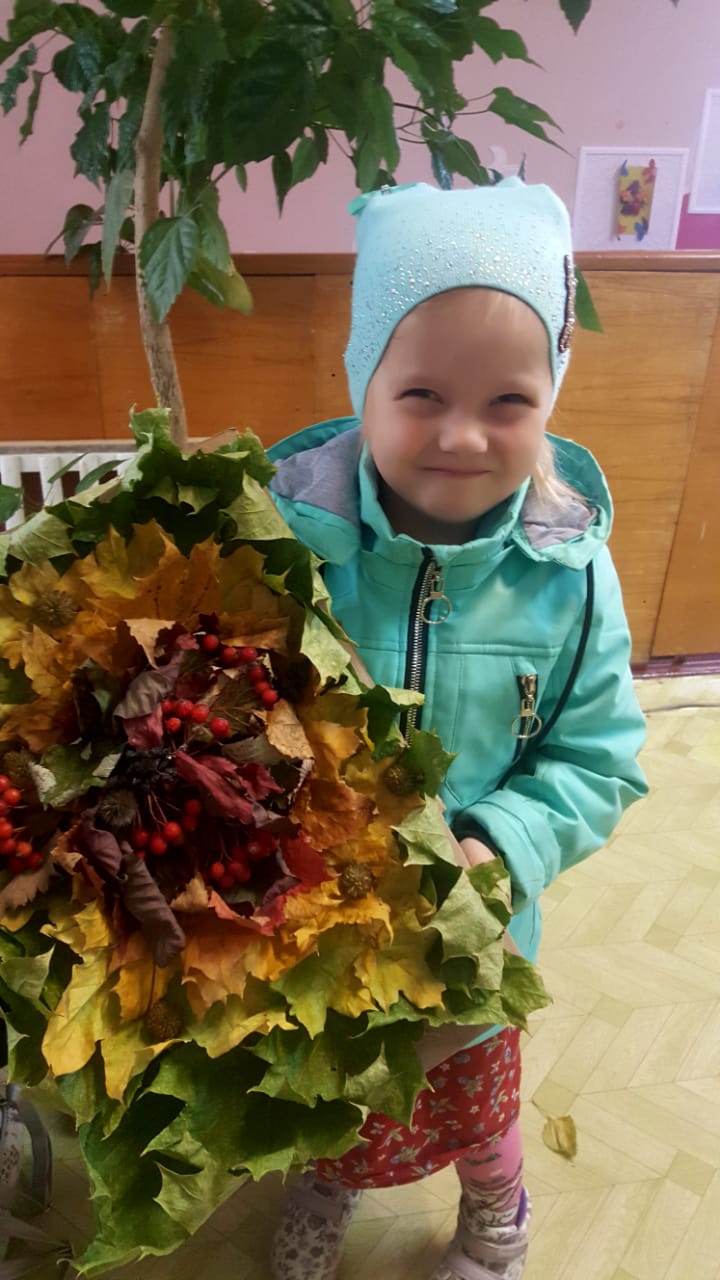 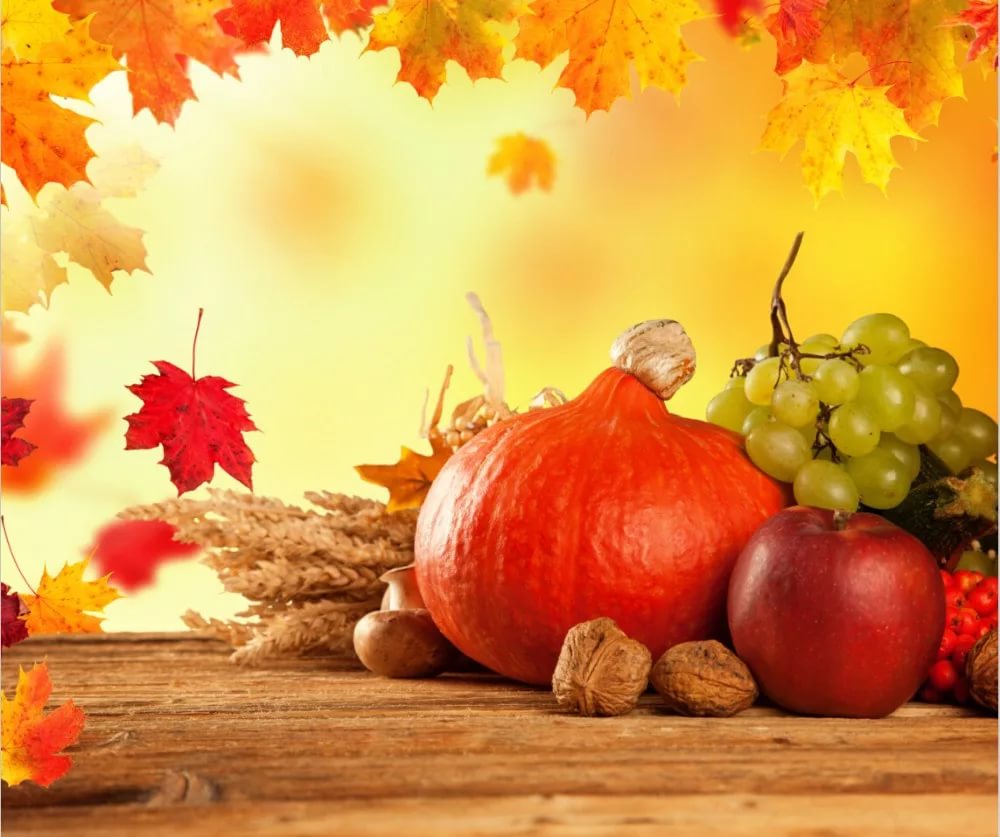 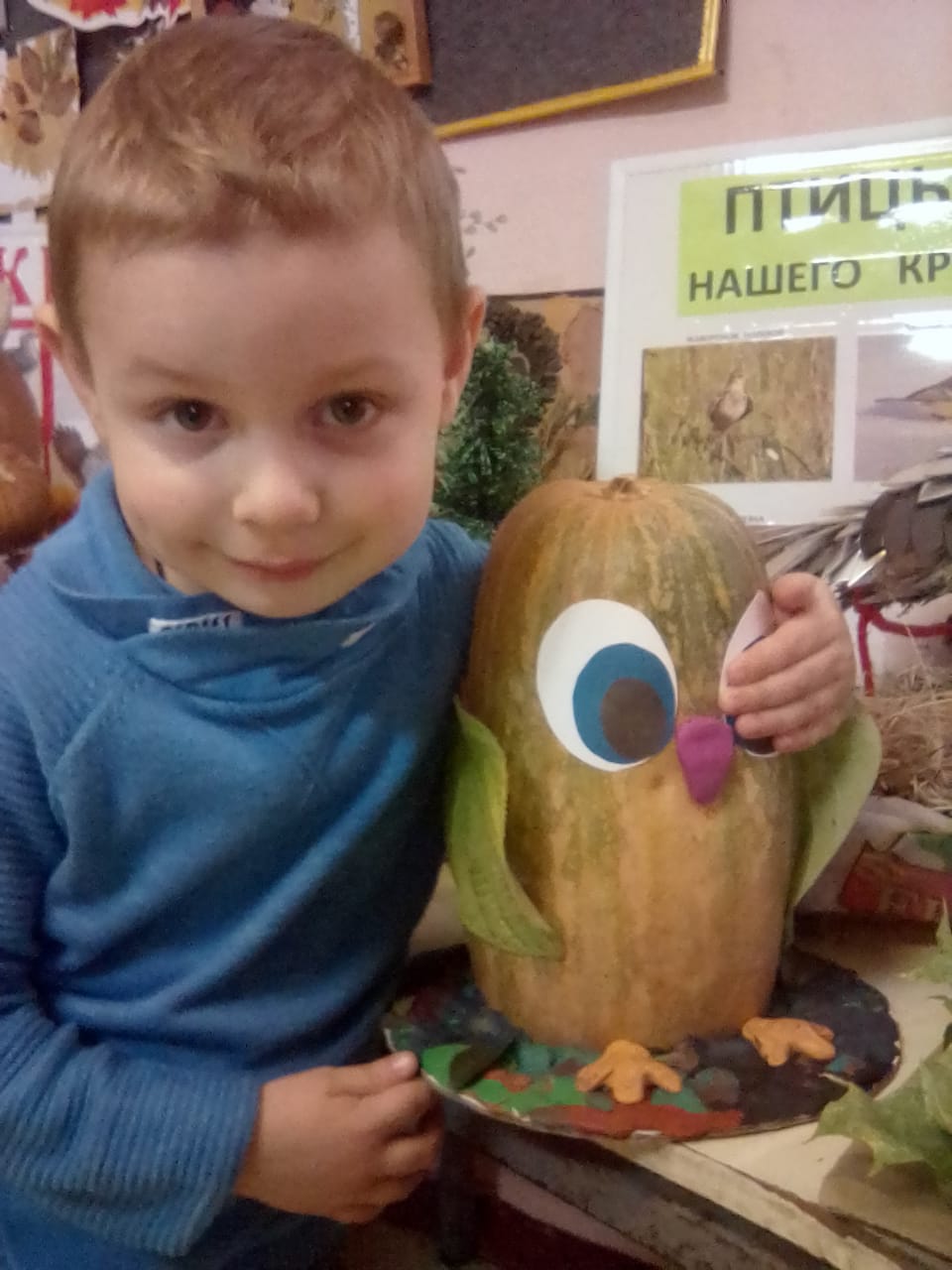 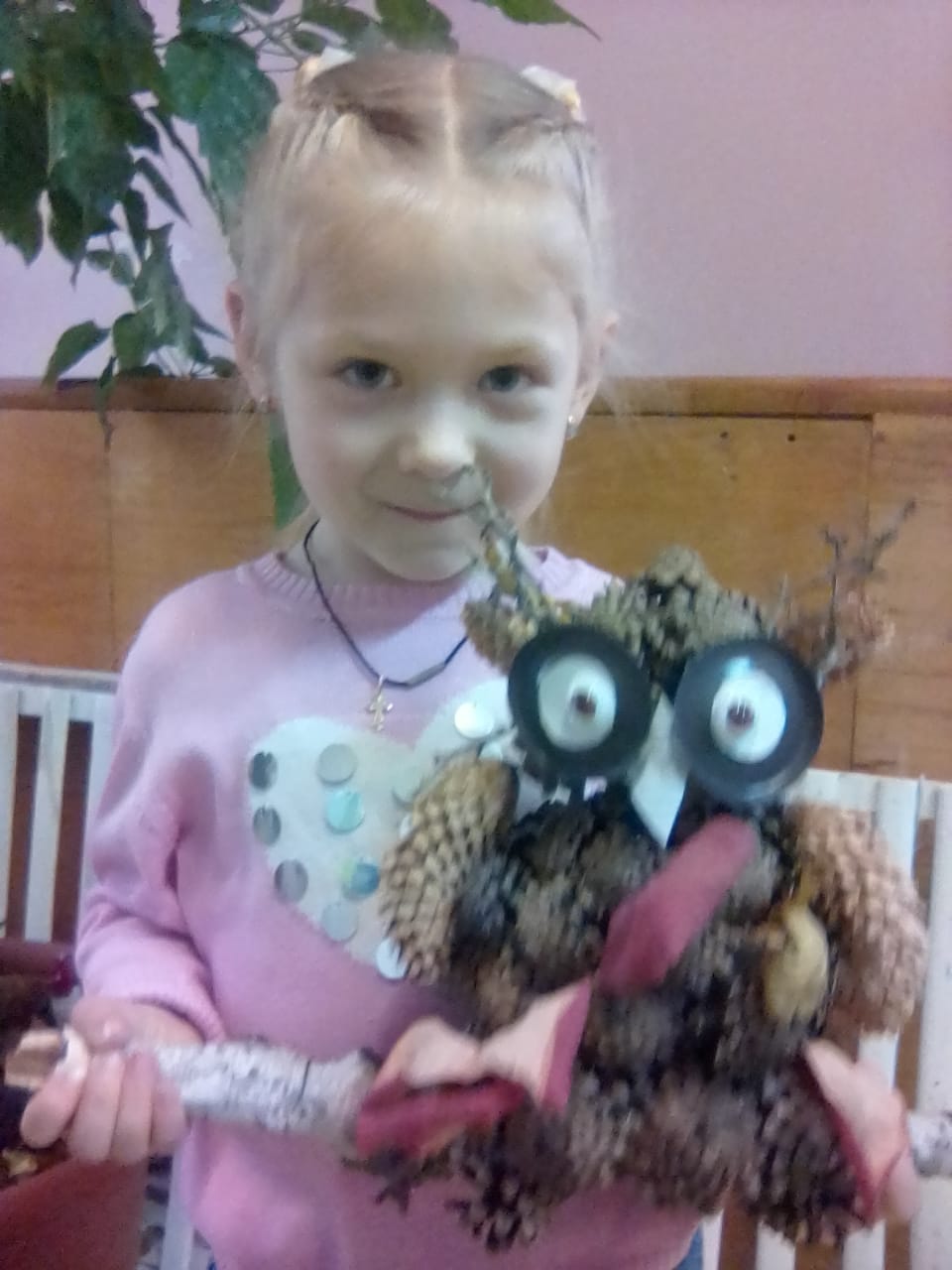 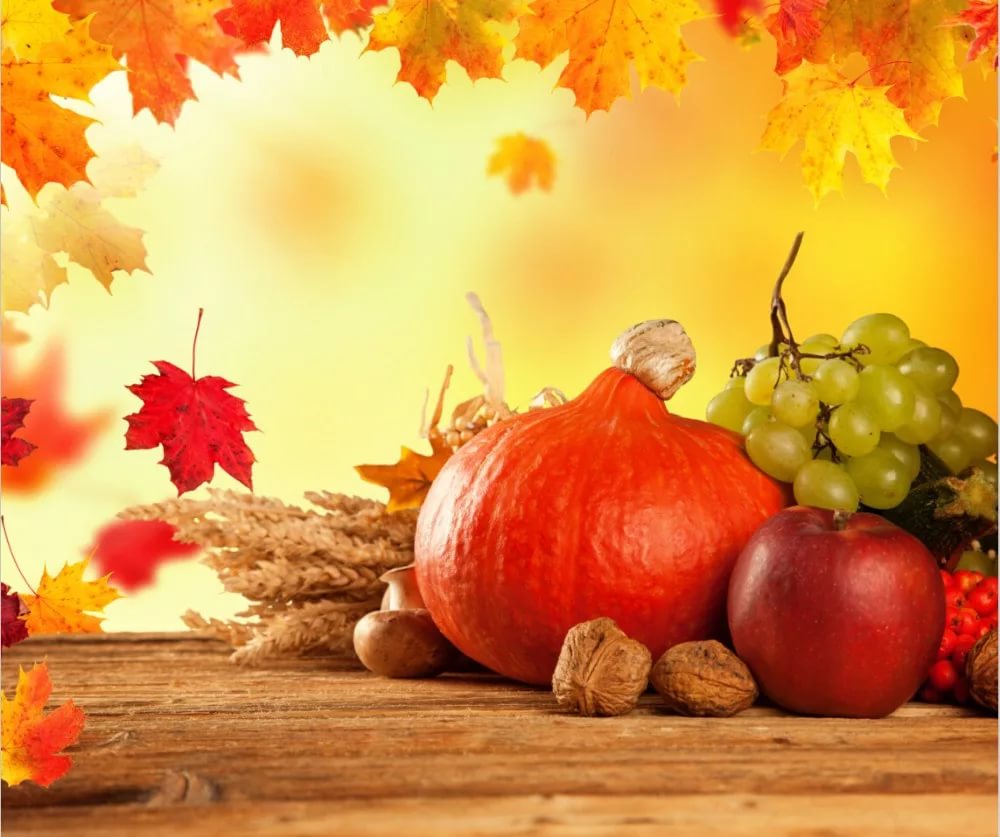 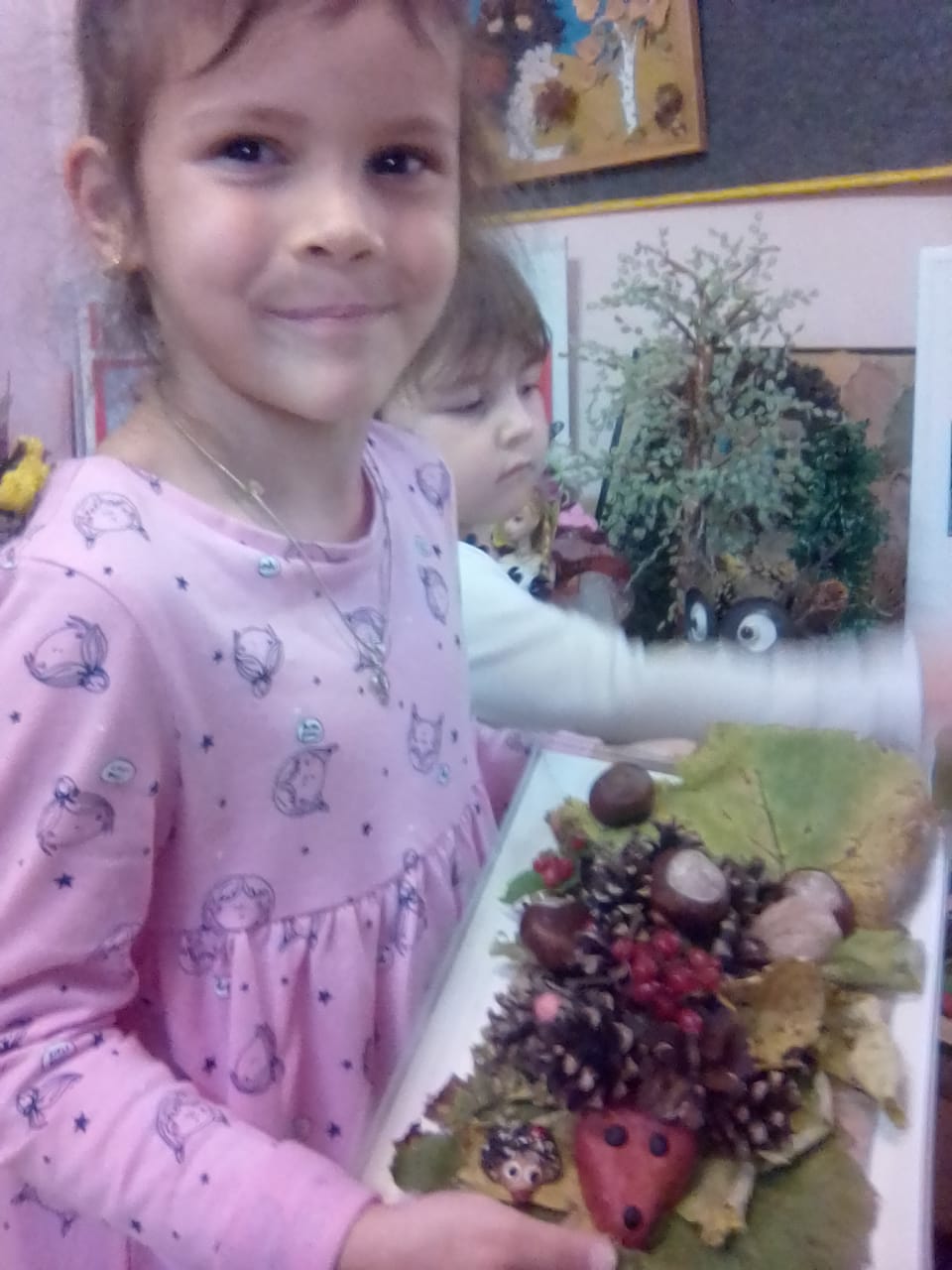 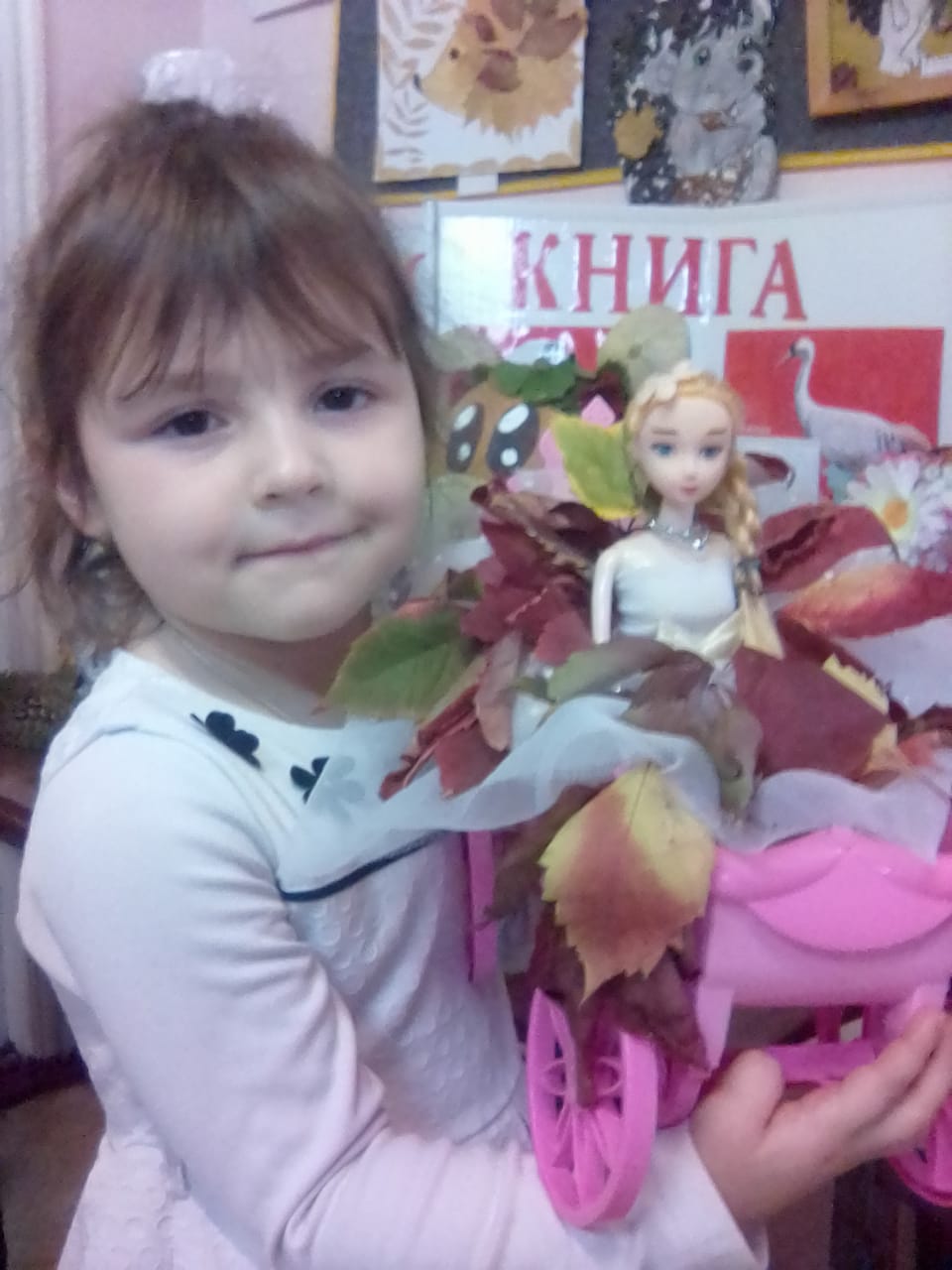 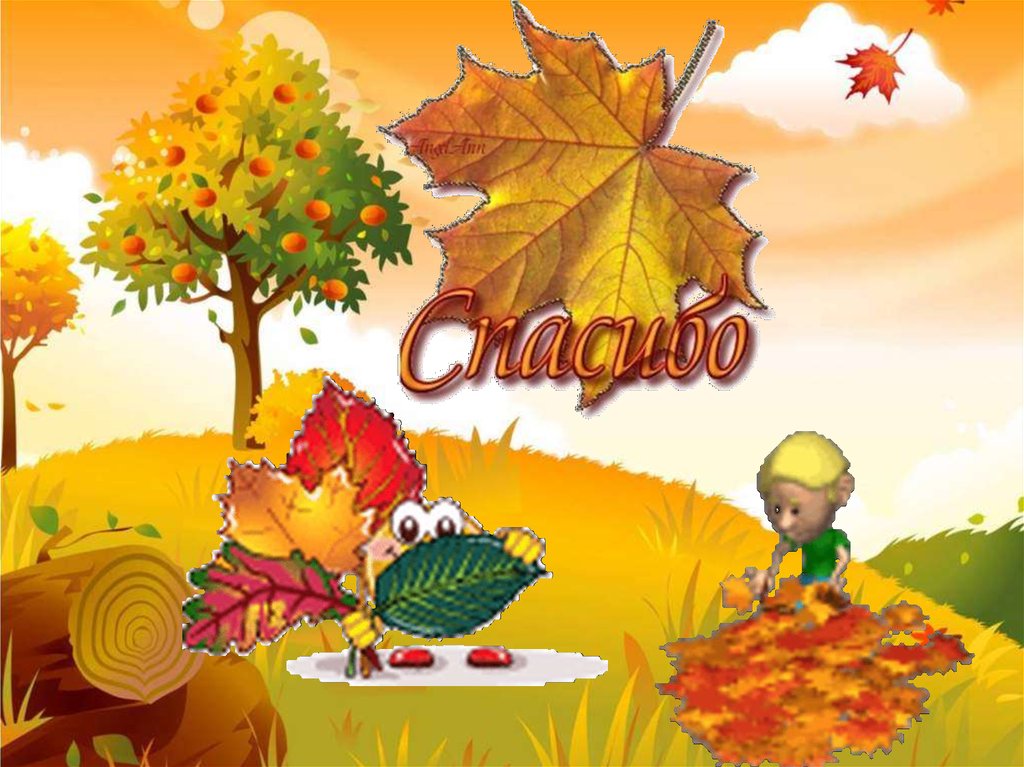 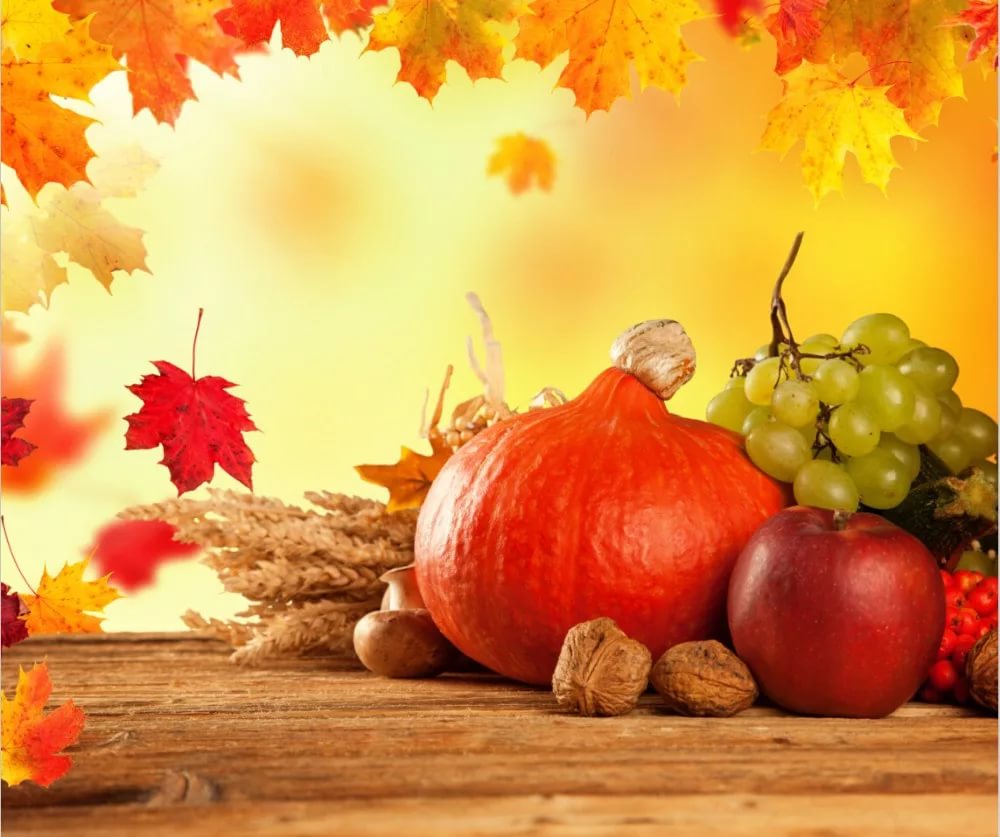 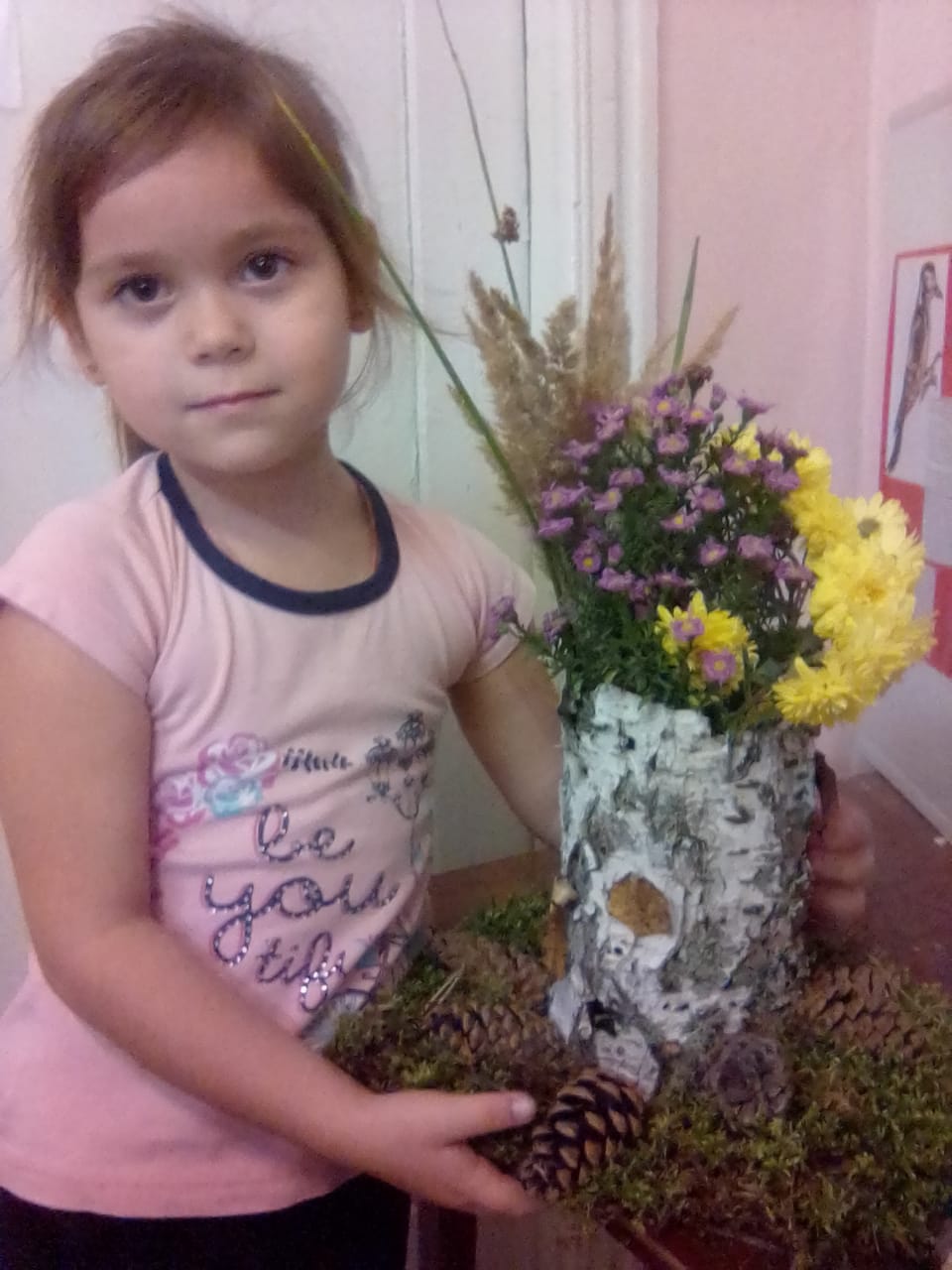 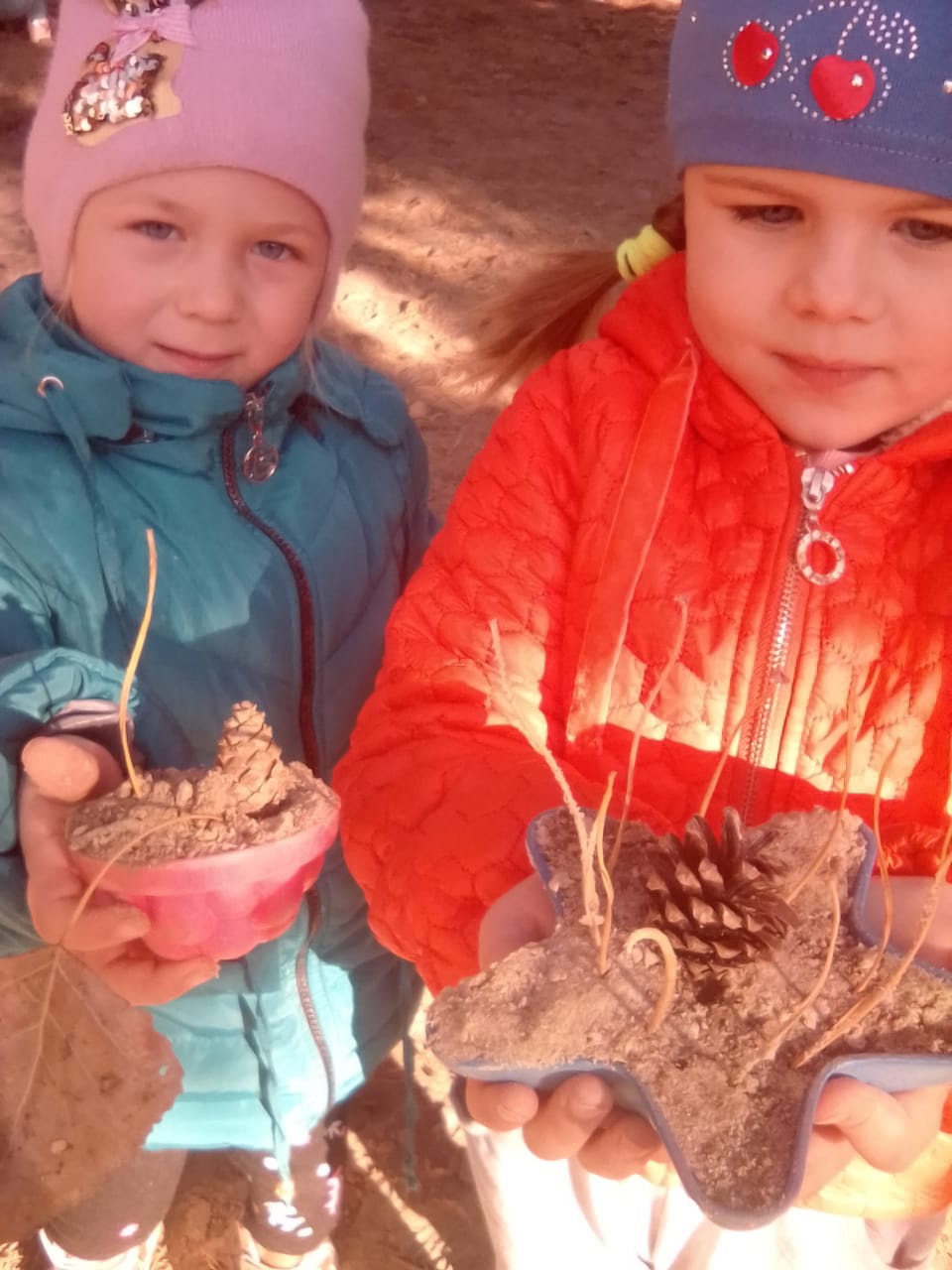 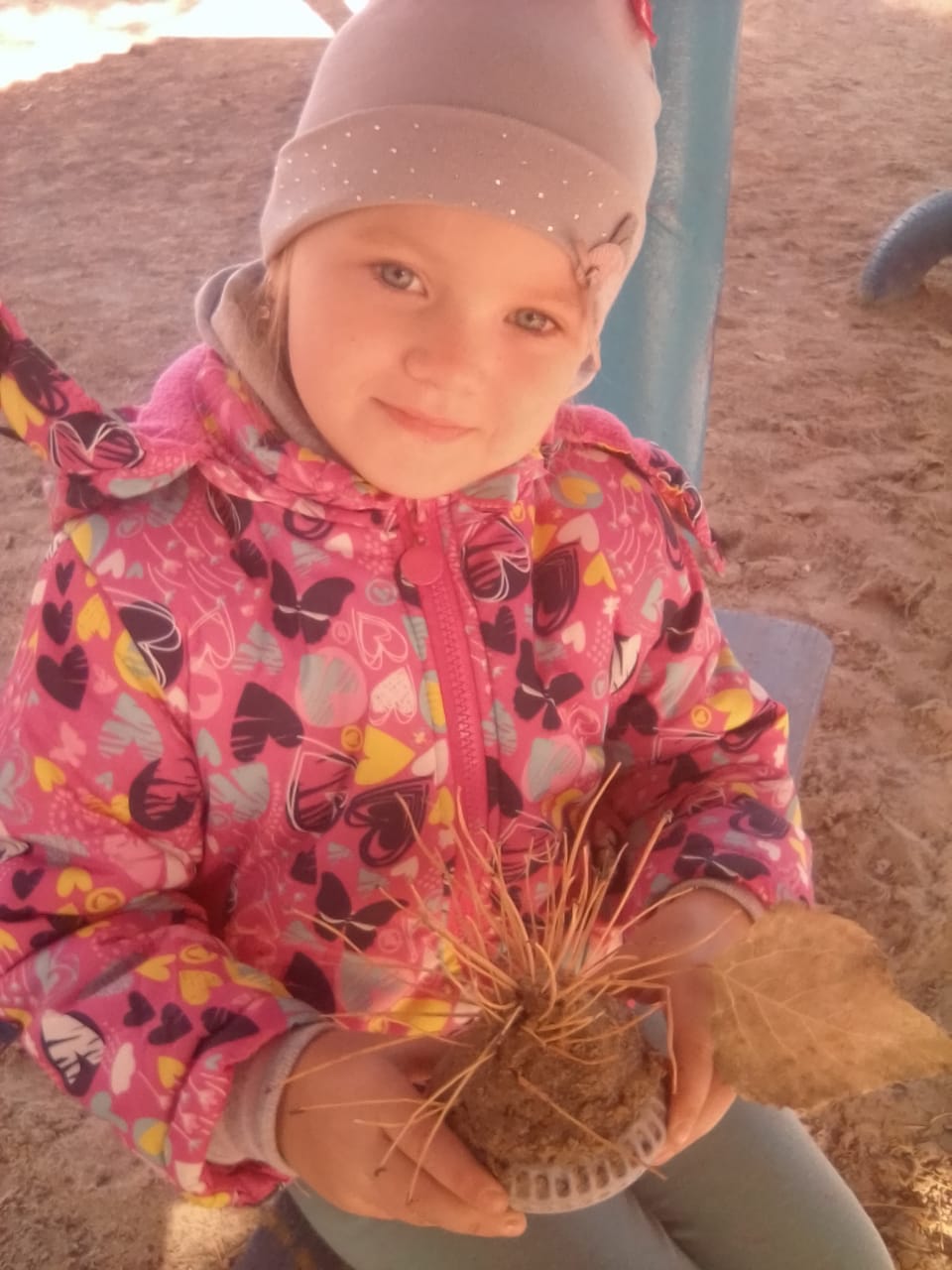 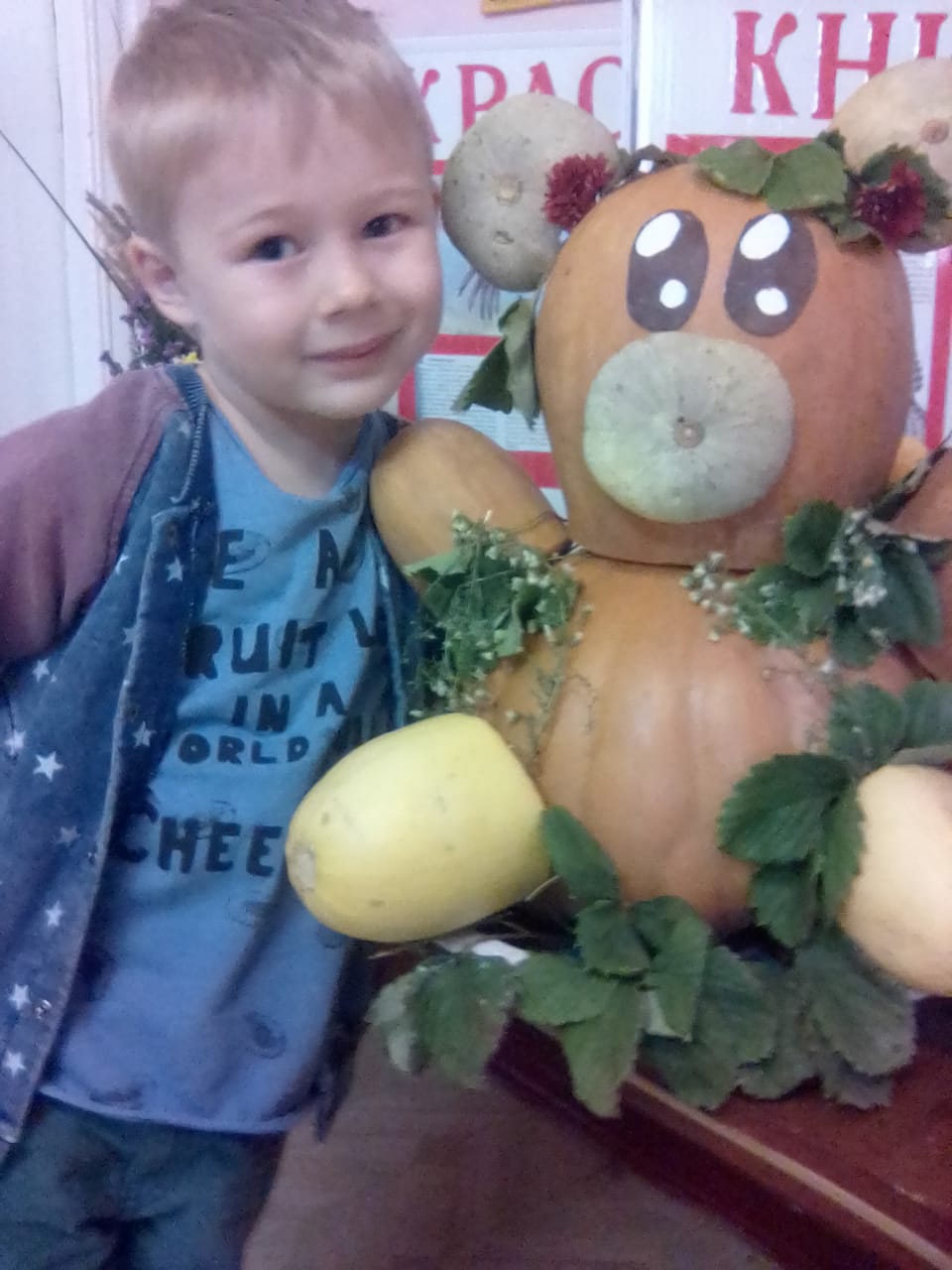 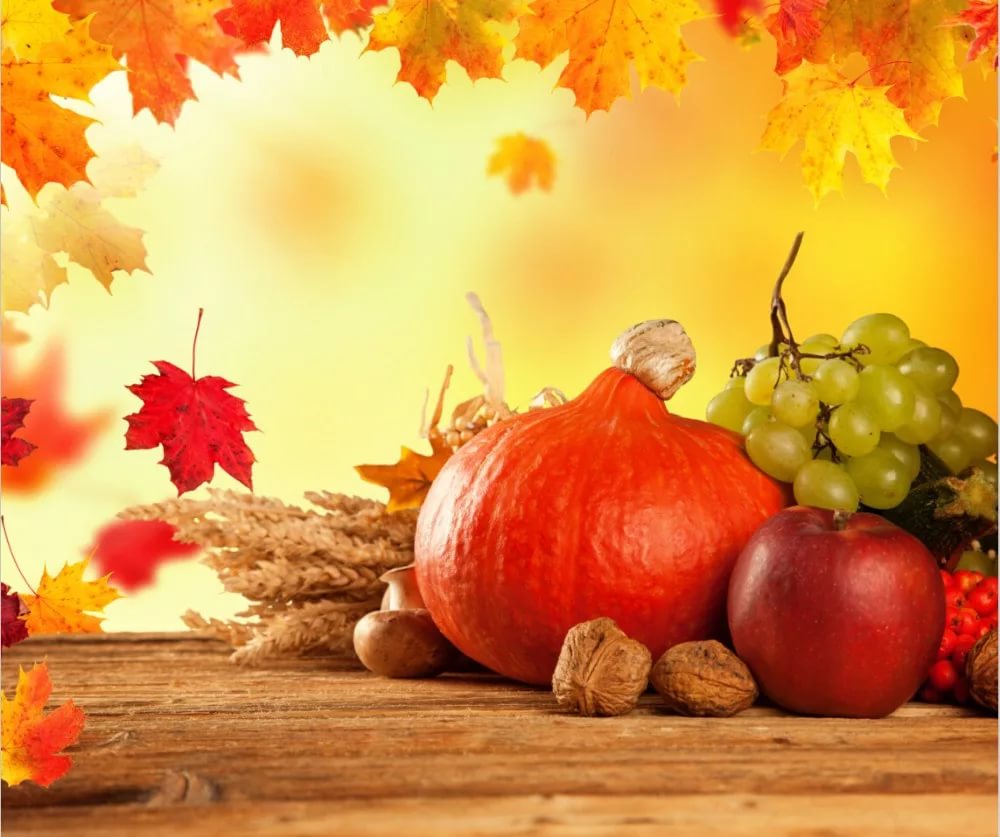 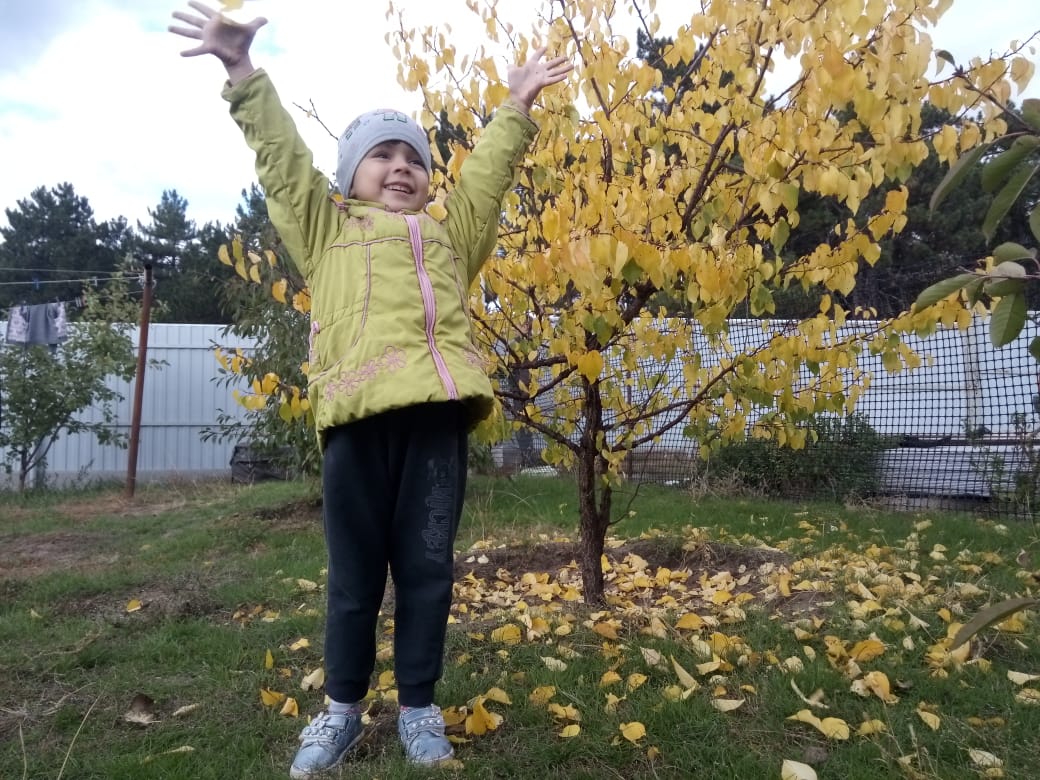 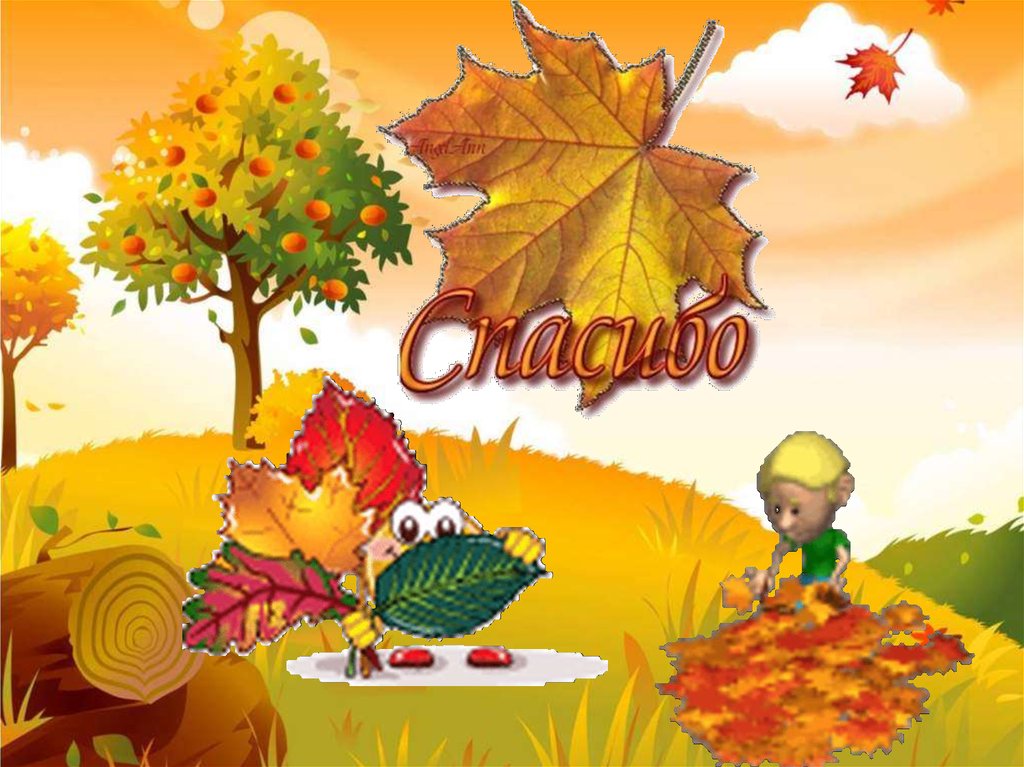 Группа «Солнышко»      МБДОУ                  детский сад 2
Подготовила воспитатель: Гафиуллина Р.И.